“Big Idea” Question
Intro
Review Concepts
Check-In Questions
Teacher Engagement
Vocabulary
Student-Friendly Definition
Examples & Non-Examples
Morphological Word Parts
Frayer Model
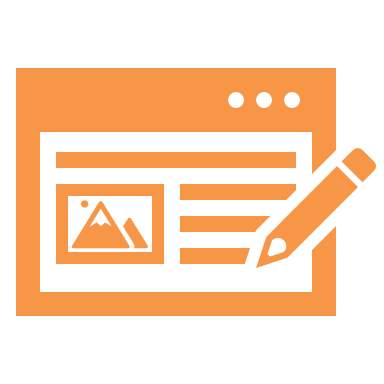 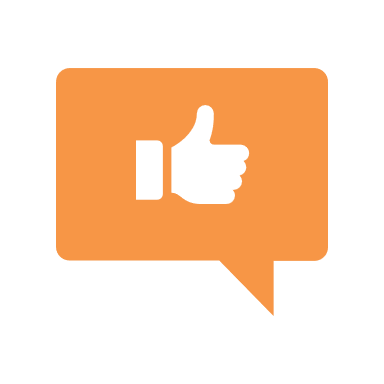 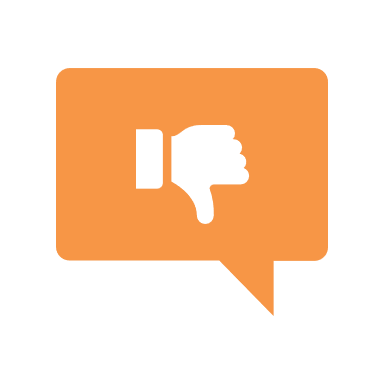 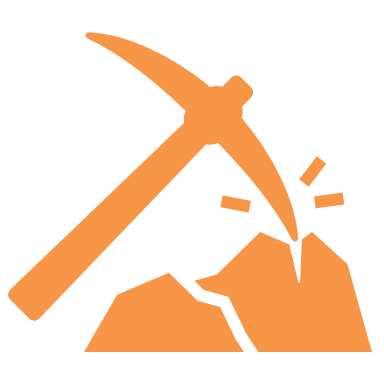 Simulation/Activity
[Speaker Notes: OK everyone, get ready for our next lesson.  Just as a reminder, these are the different components that our lesson may include, and you’ll see these icons in the top left corner of each slide so that you can follow along more easily!]
Intro
Pond
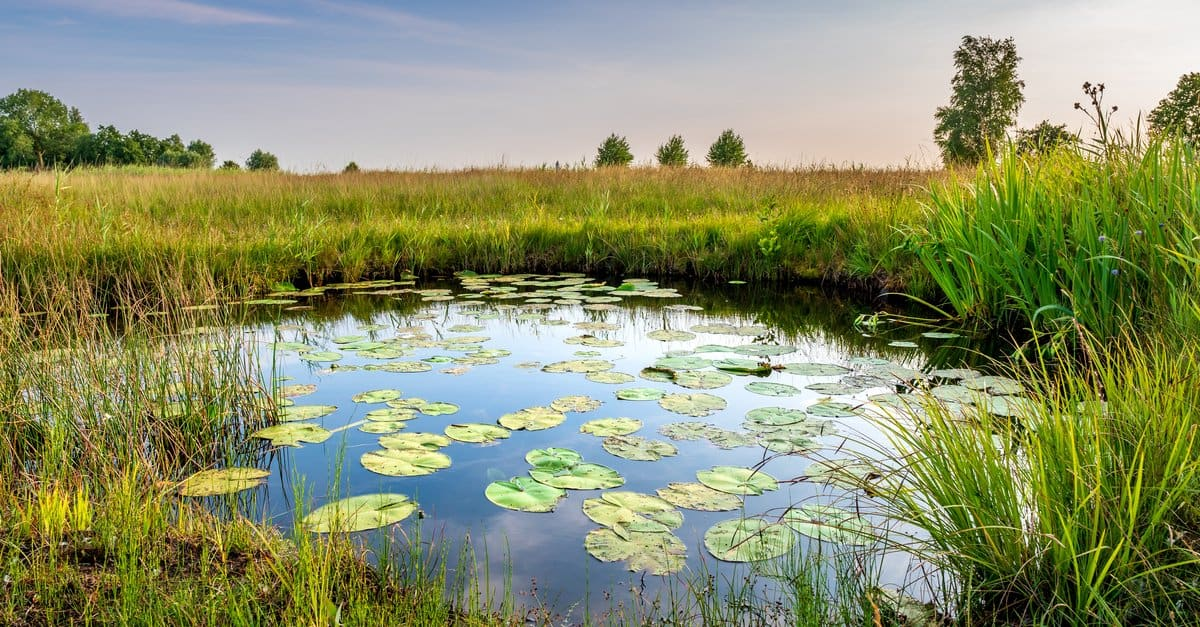 [Speaker Notes: Today, we’ll be learning about the word: Pond.]
Big Question: What are the differences between lakes, oceans, ponds, reservoirs, and rivers?
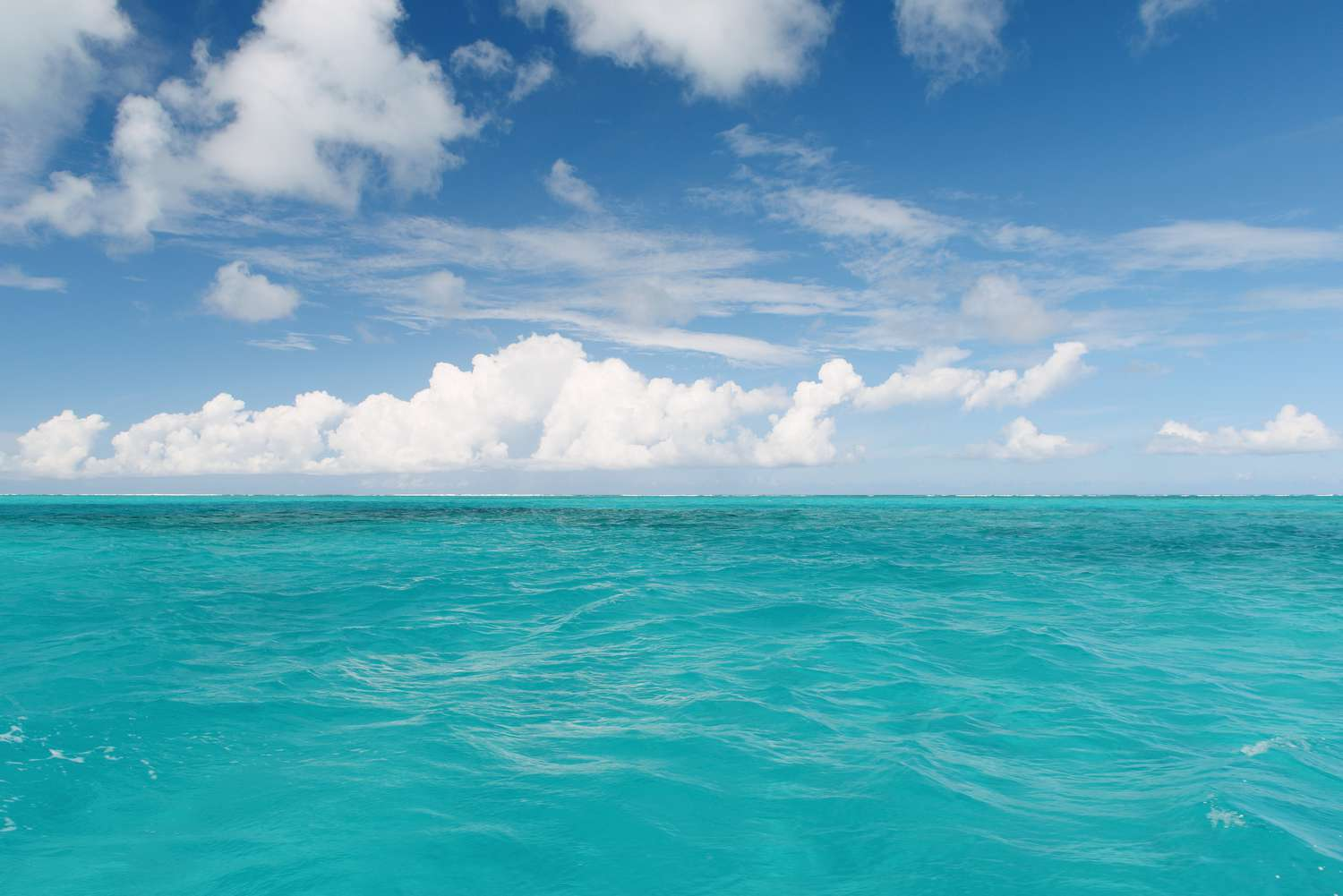 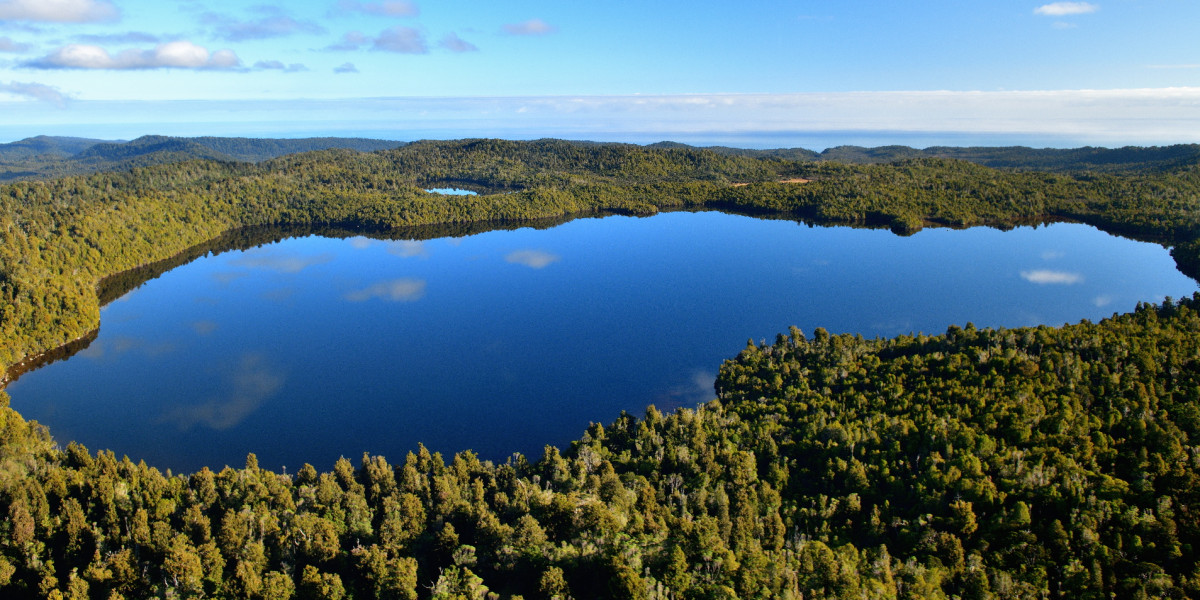 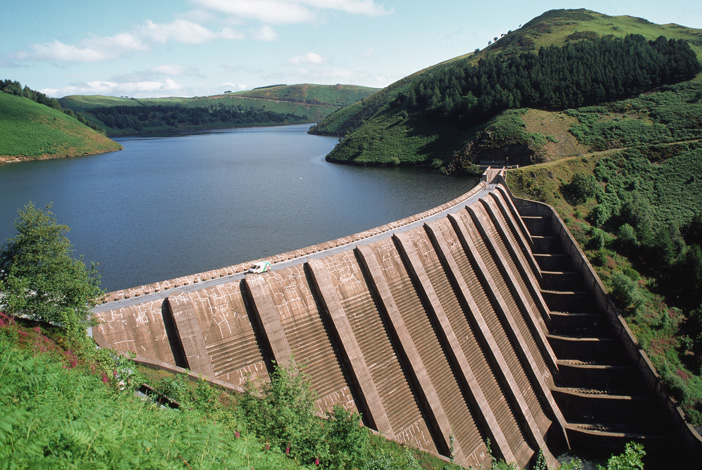 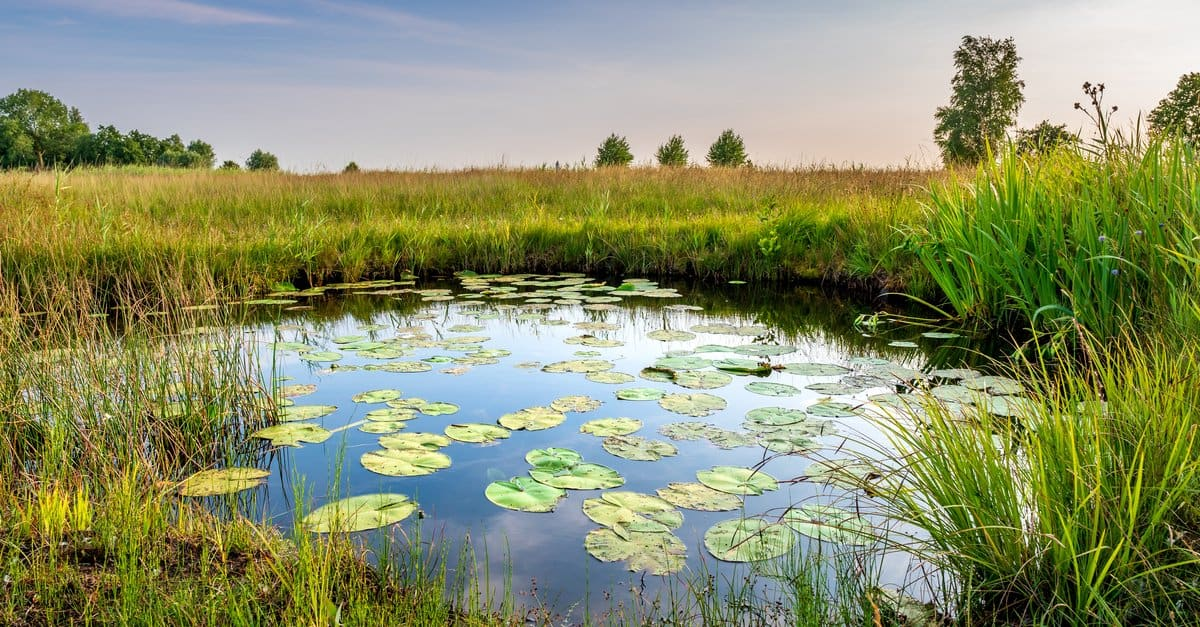 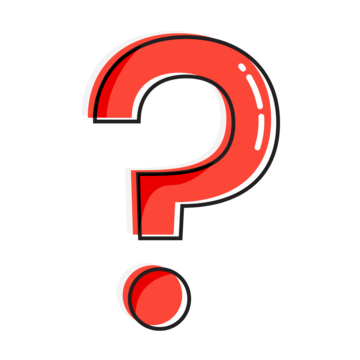 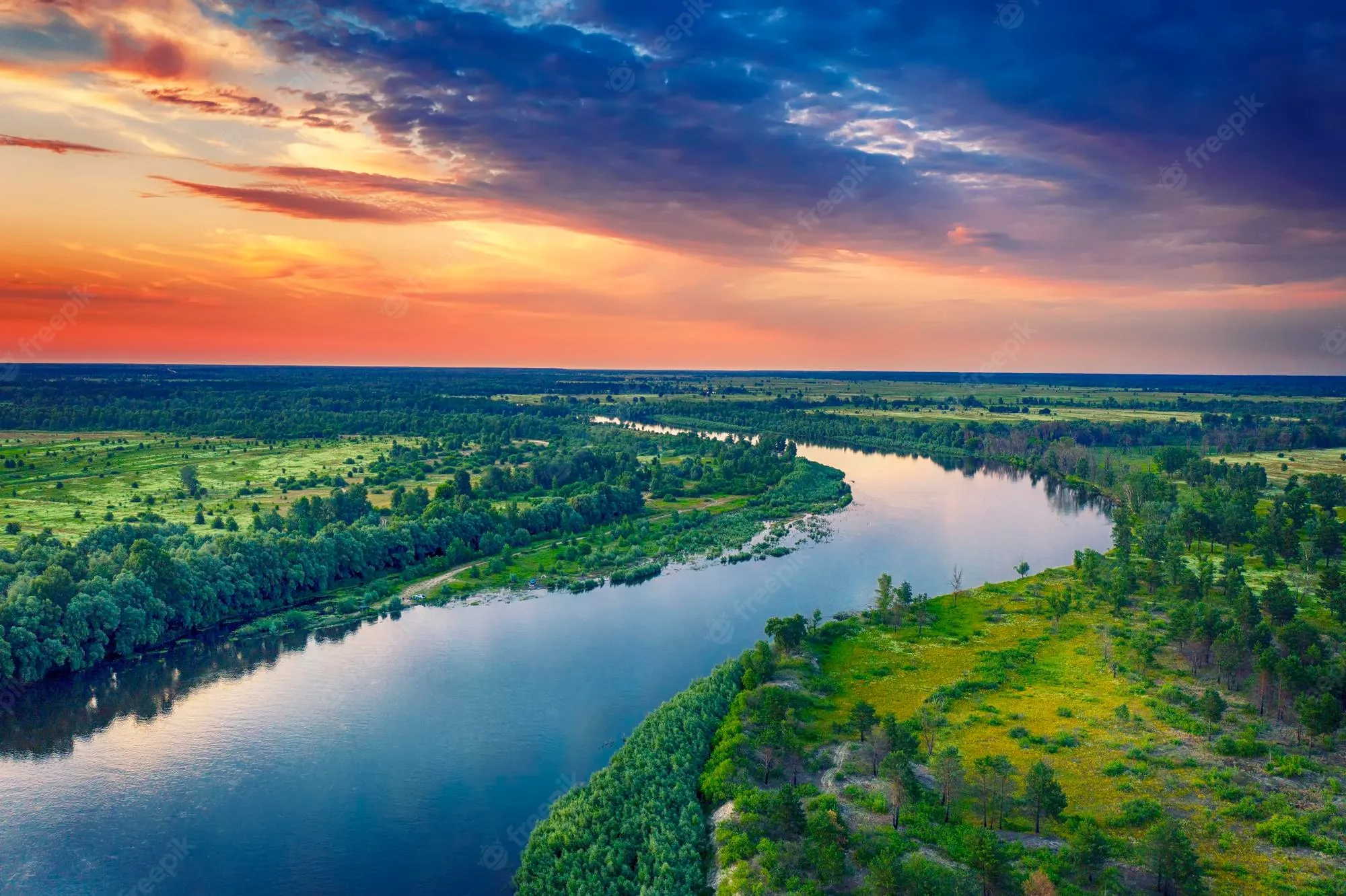 [Speaker Notes: Our “big question” is: What are the differences between lakes, oceans, ponds, reservoirs, and rivers?
[Pause and illicit predictions from students.]

I love all these thoughtful scientific hypotheses!  Be sure to keep this question and your predictions in mind as we move through these next few lessons, and we’ll continue to revisit it.]
[Speaker Notes: Before we move on to our new topic, let’s review some other words & concepts that you already learned and make sure you are firm in your understanding.]
Lake: A natural, large body of water surrounded by land
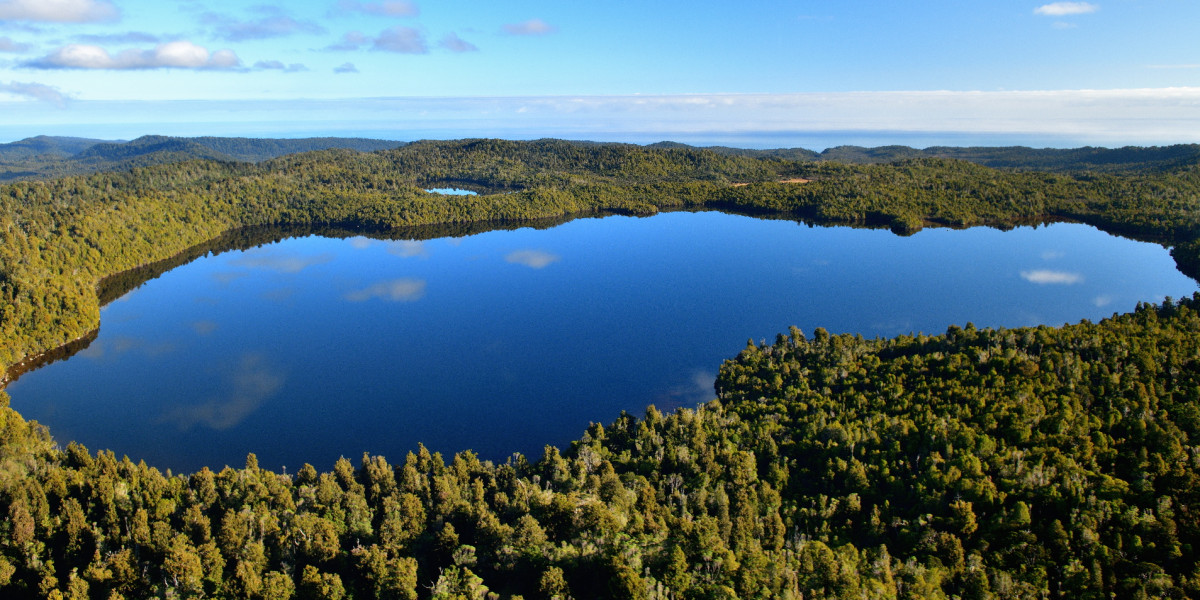 [Speaker Notes: A lake is a natural, large body of water surrounded by land.]
Reservoir: A man-made, large body of water surrounded by land.
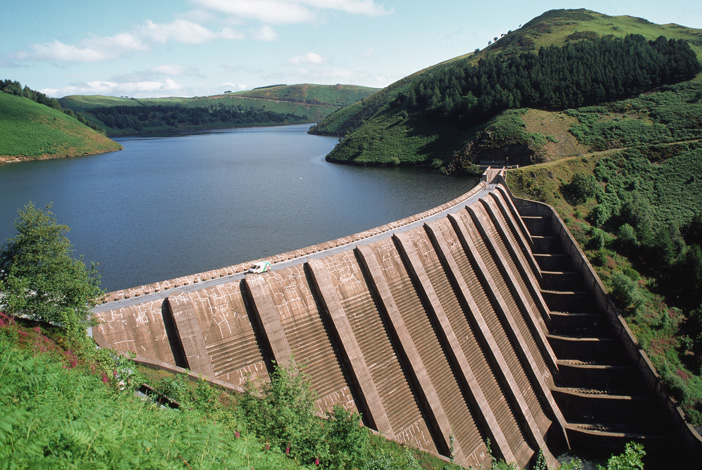 [Speaker Notes: A reservoir is a man-made, large body of water surrounded by land.]
Ocean: A giant body of saltwater.
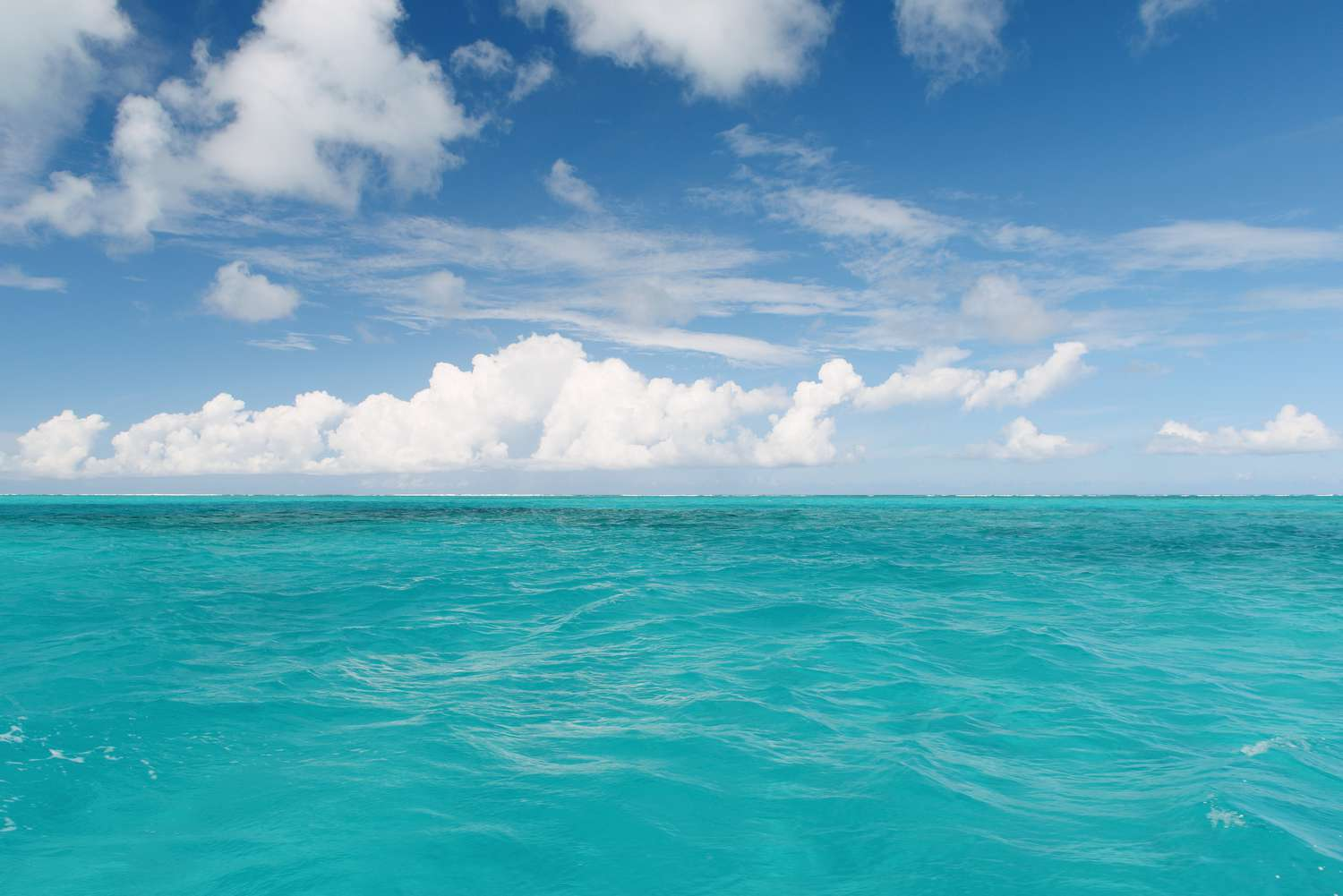 [Speaker Notes: An ocean is a giant body of saltwater.]
River: A long, winding stream of water that constantly moves.
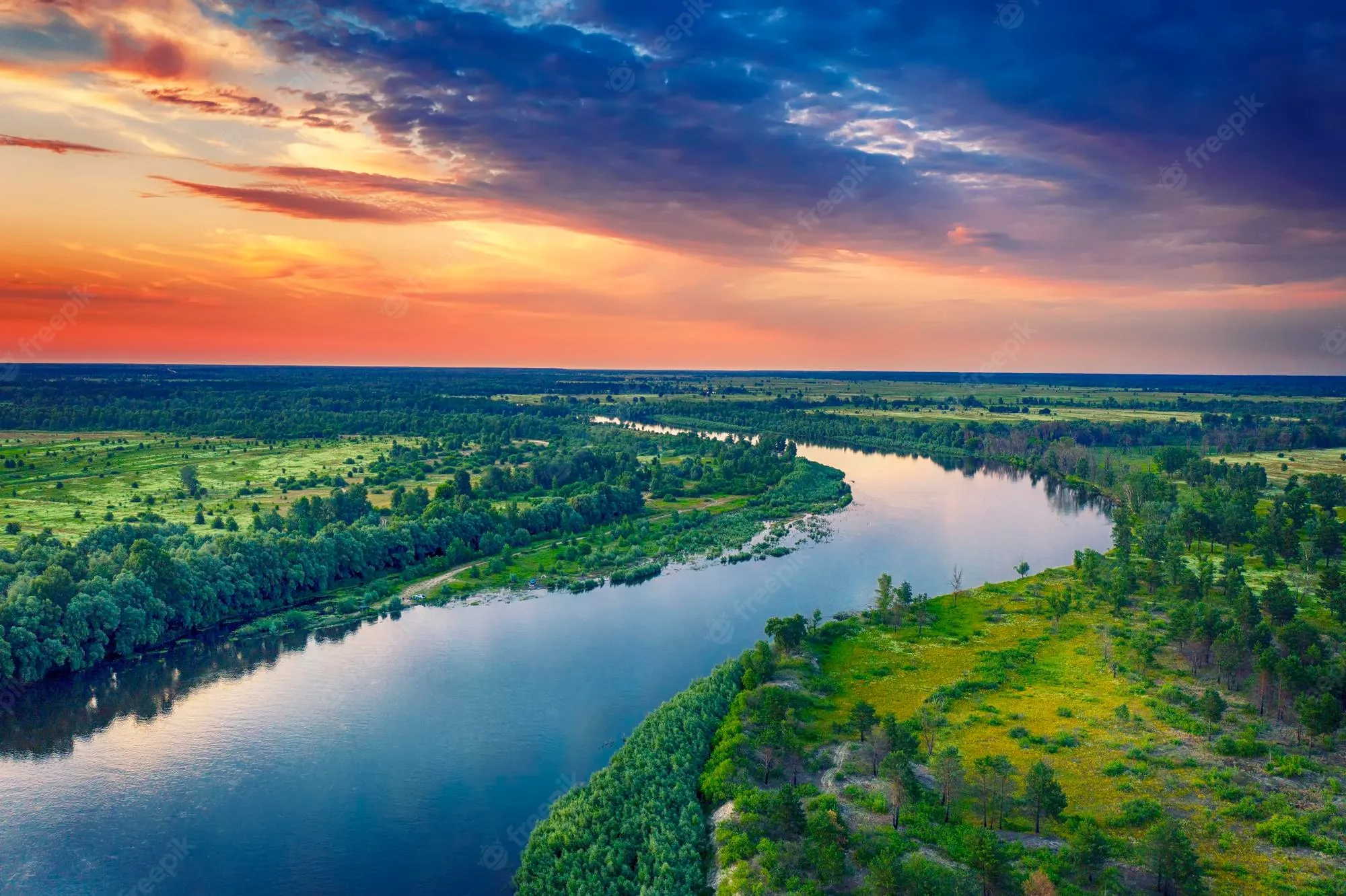 [Speaker Notes: A river is a long, winding stream of water that constantly moves.]
[Speaker Notes: Now let’s pause for a moment to review the information we have covered already.]
A lake is a _____, large body of water surrounded by land.
man-made
natural
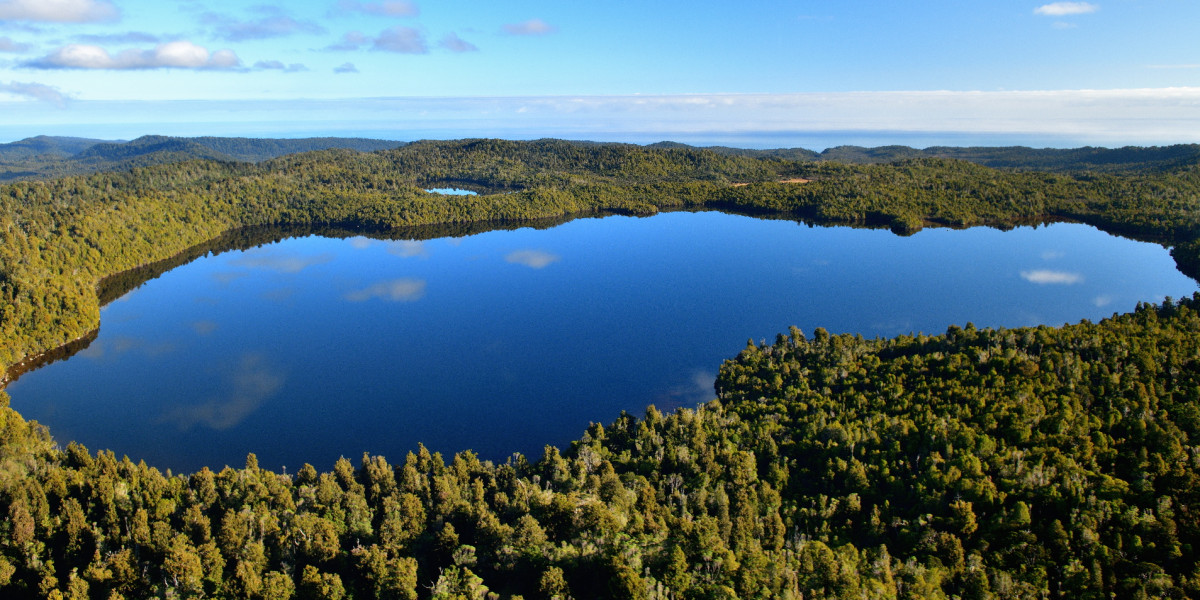 [Speaker Notes: A lake is a ______, large body of water surrounded by land

[natural]]
A lake is a _____, large body of water surrounded by land.
man-made
natural
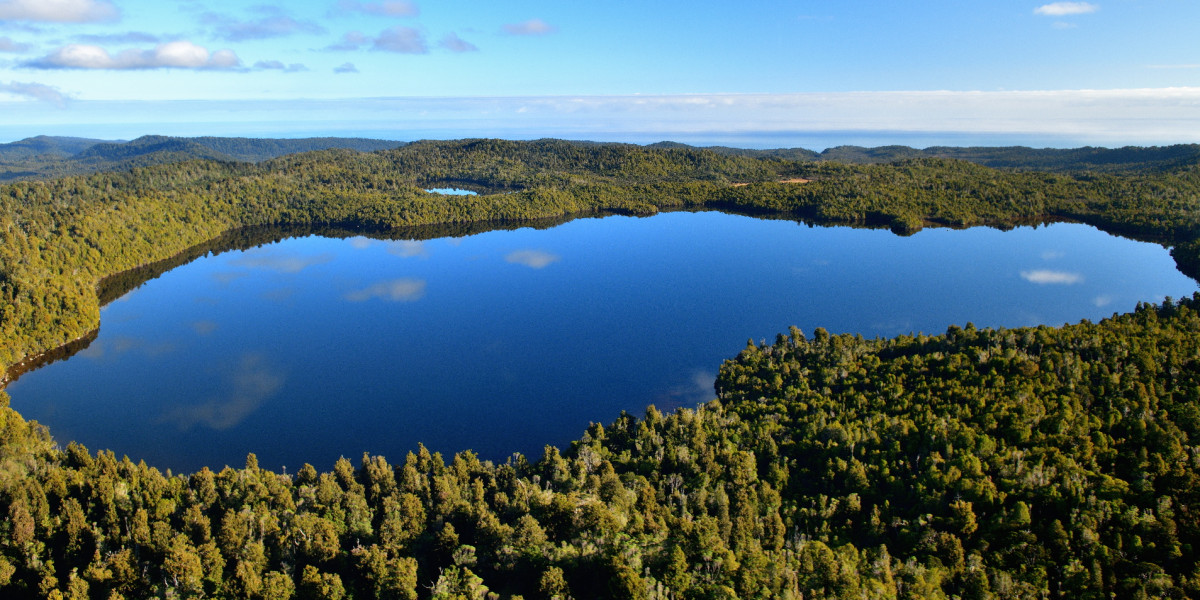 [Speaker Notes: A lake is a ______, large body of water surrounded by land

[natural]]
True or false: A reservoir is a man-made, large body of water surrounded by land.
True
False
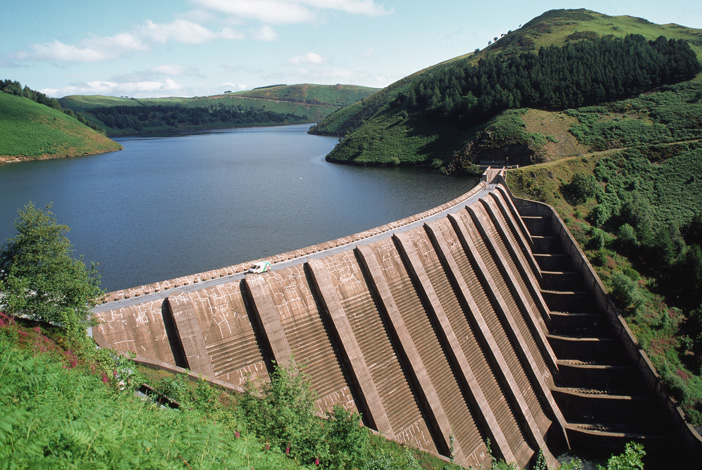 [Speaker Notes: True or false: A reservoir is a man-made, large body of water surrounded by land.

[True]]
True or false: A reservoir is a man-made, large body of water surrounded by land.
True
False
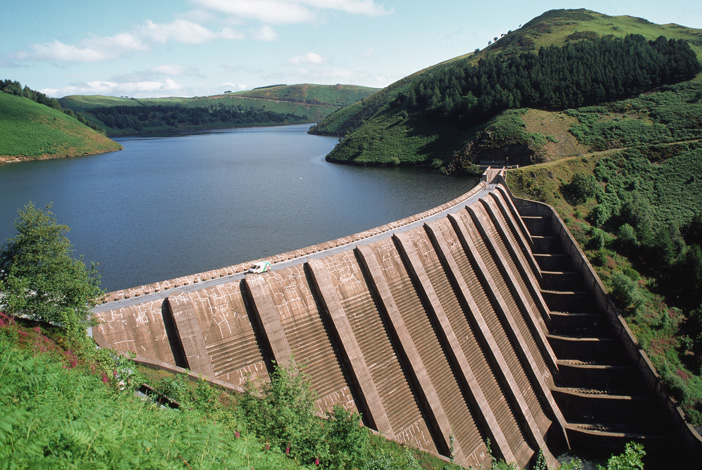 [Speaker Notes: True or false: A reservoir is a man-made, large body of water surrounded by land.

[True]]
An ocean is a giant body of __________.
saltwater
freshwater
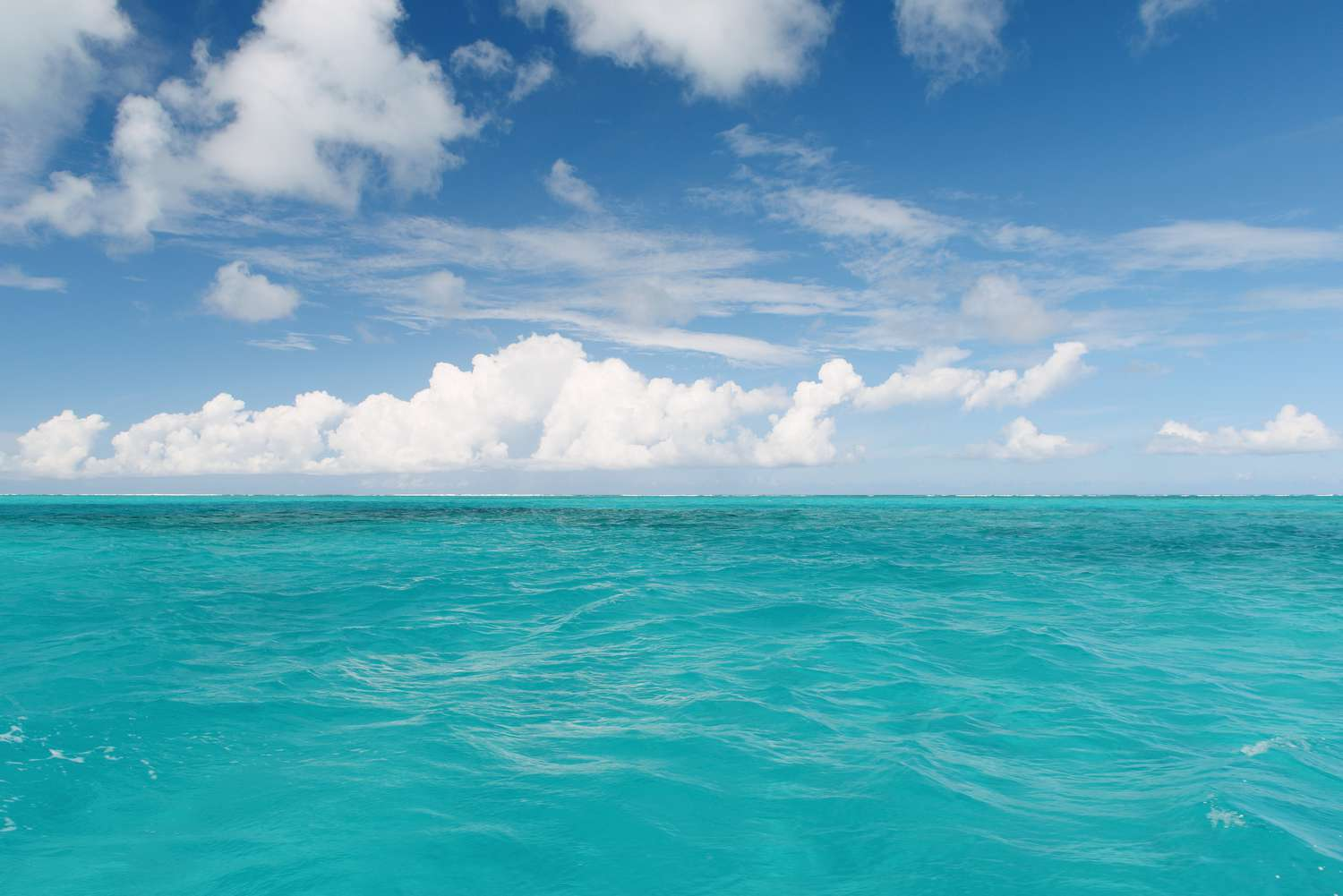 [Speaker Notes: An ocean is a giant body of __________.

[A. saltwater]]
An ocean is a giant body of __________.
saltwater
freshwater
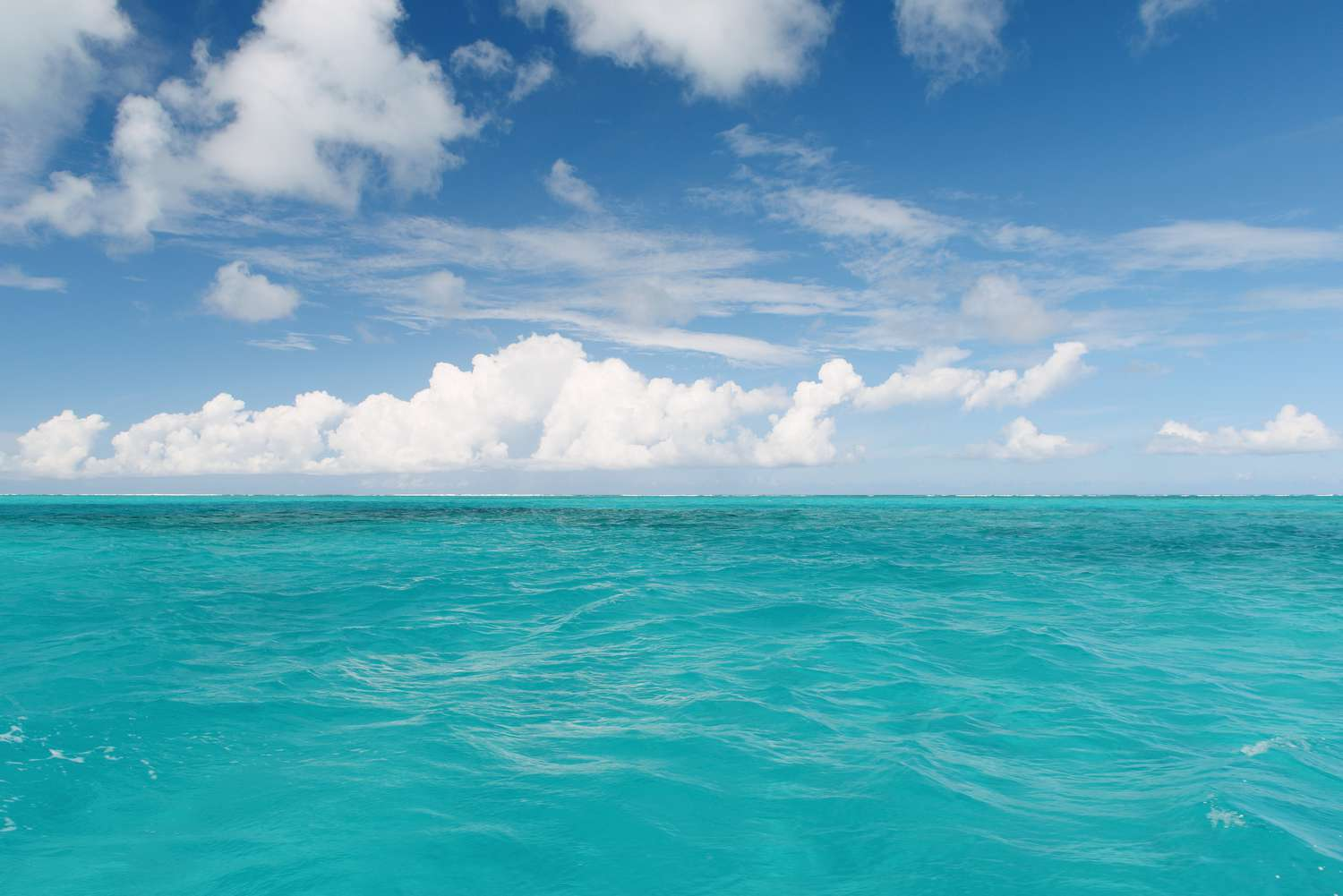 [Speaker Notes: An ocean is a giant body of __________.

[A. saltwater]]
True or false: A river is a long, winding stream of water that does not move.
True
False
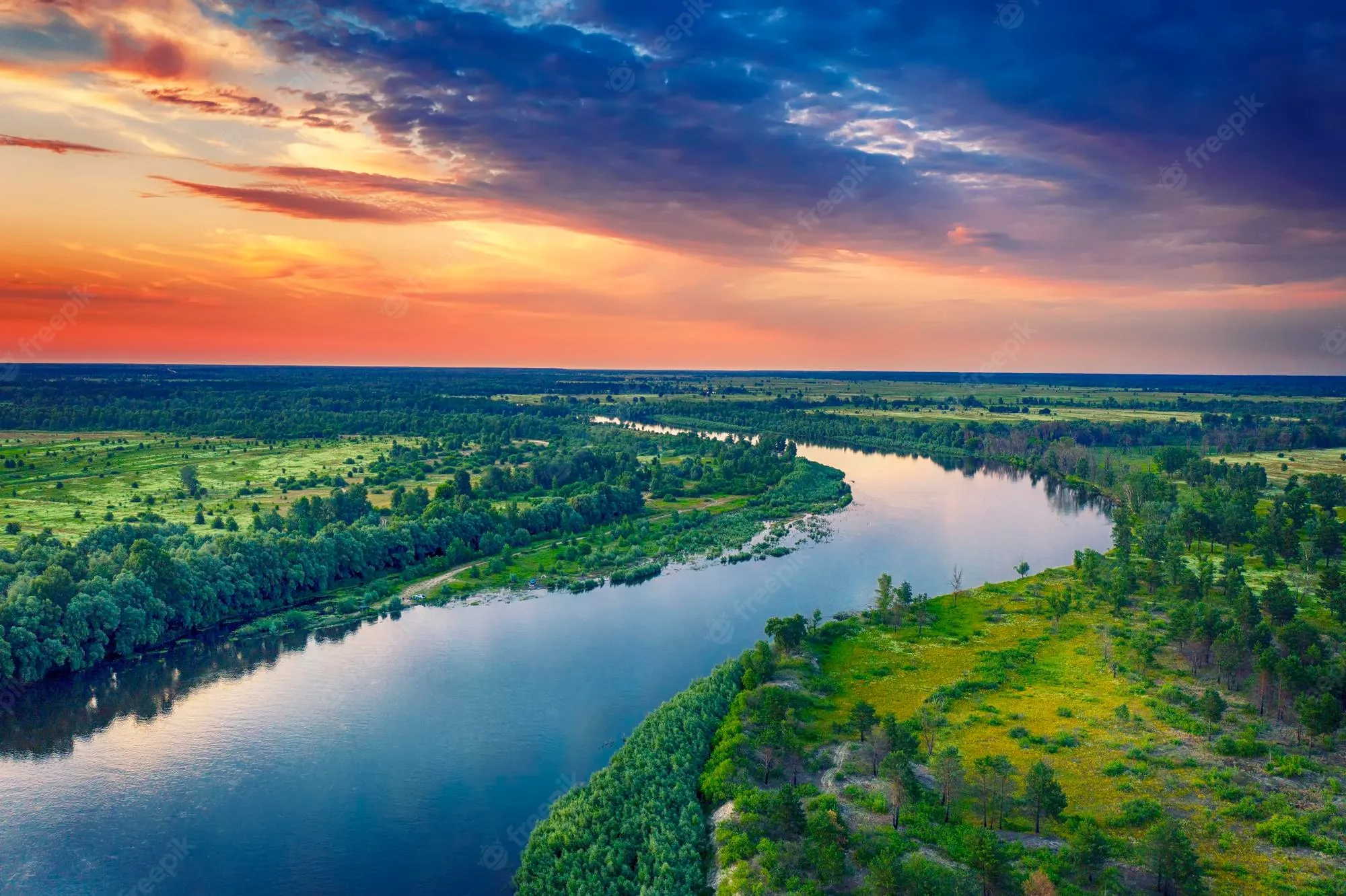 [Speaker Notes: True or false: A river is a long, winding stream of water that does not move.

[B. False - remember: a river is a long, winding stream of water that constantly moves.]]
True or false: A river is a long, winding stream of water that does not move.
True
False
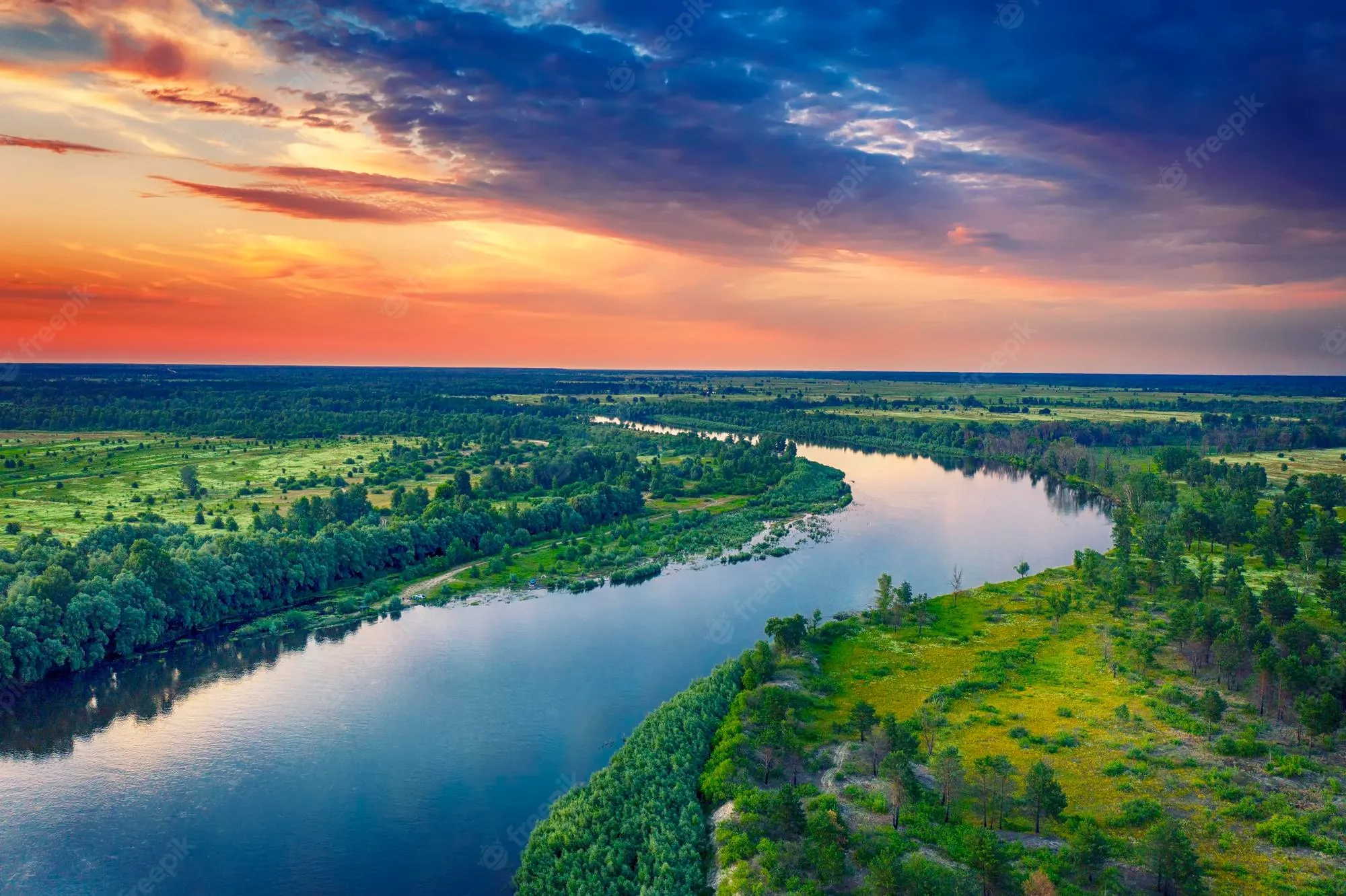 [Speaker Notes: True or false: A river is a long, winding stream of water that does not move.

[B. False - remember: a river is a long, winding stream of water that constantly moves.]]
Pond
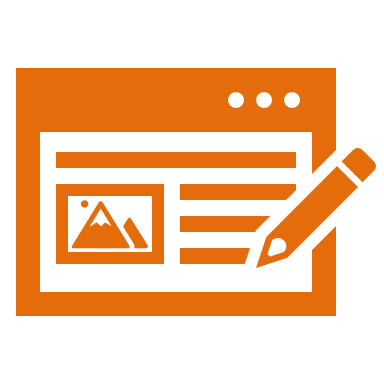 [Speaker Notes: Now that we’ve reviewed, let’s define the phrase pond.]
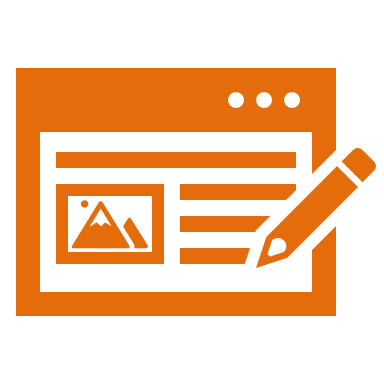 Pond: A small body of water surrounded by land.
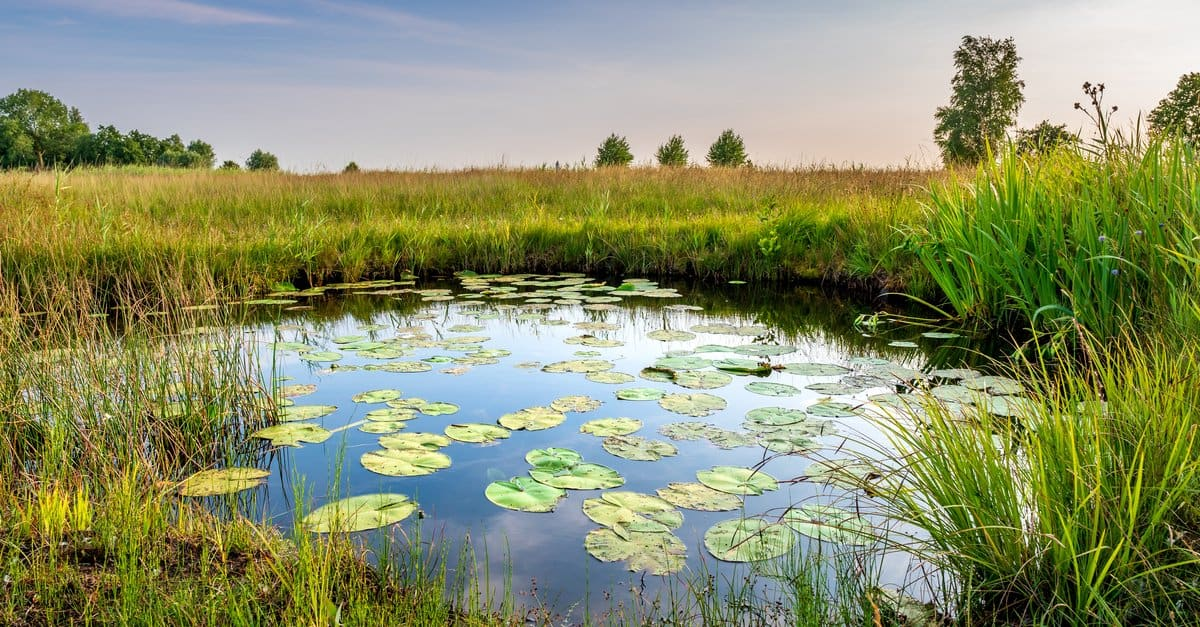 [Speaker Notes: A pond is a small body of water surrounded by land.]
[Speaker Notes: Let’s check-in for understanding.]
What is a pond?
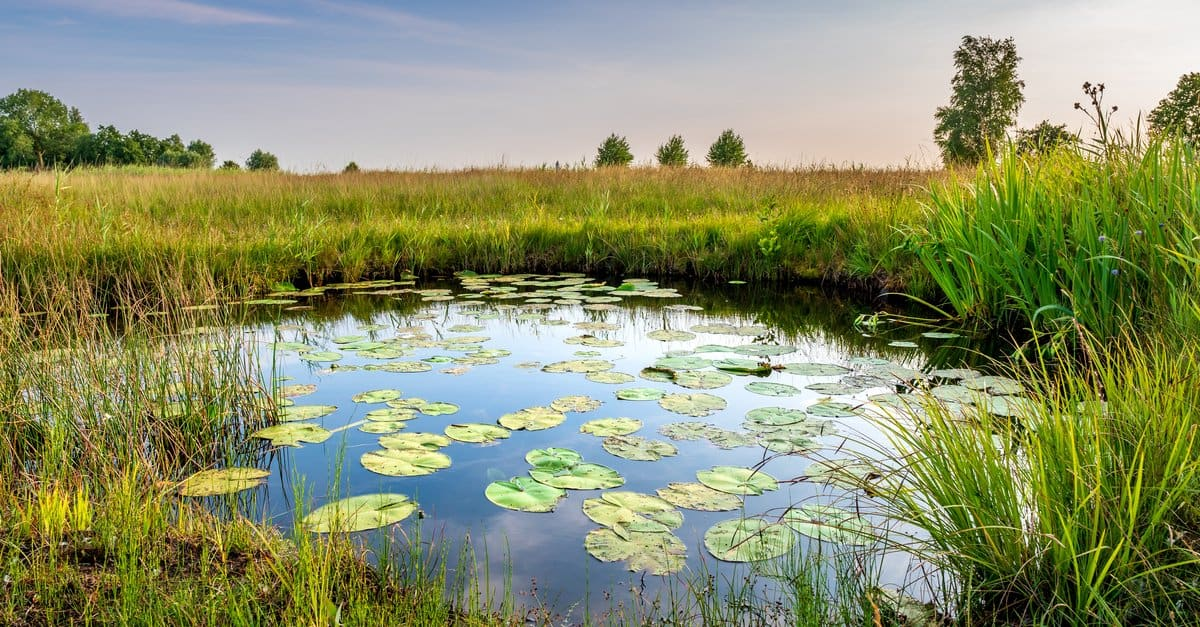 [Speaker Notes: What is a pond? 

[A pond is a small body of water surrounded by land.]]
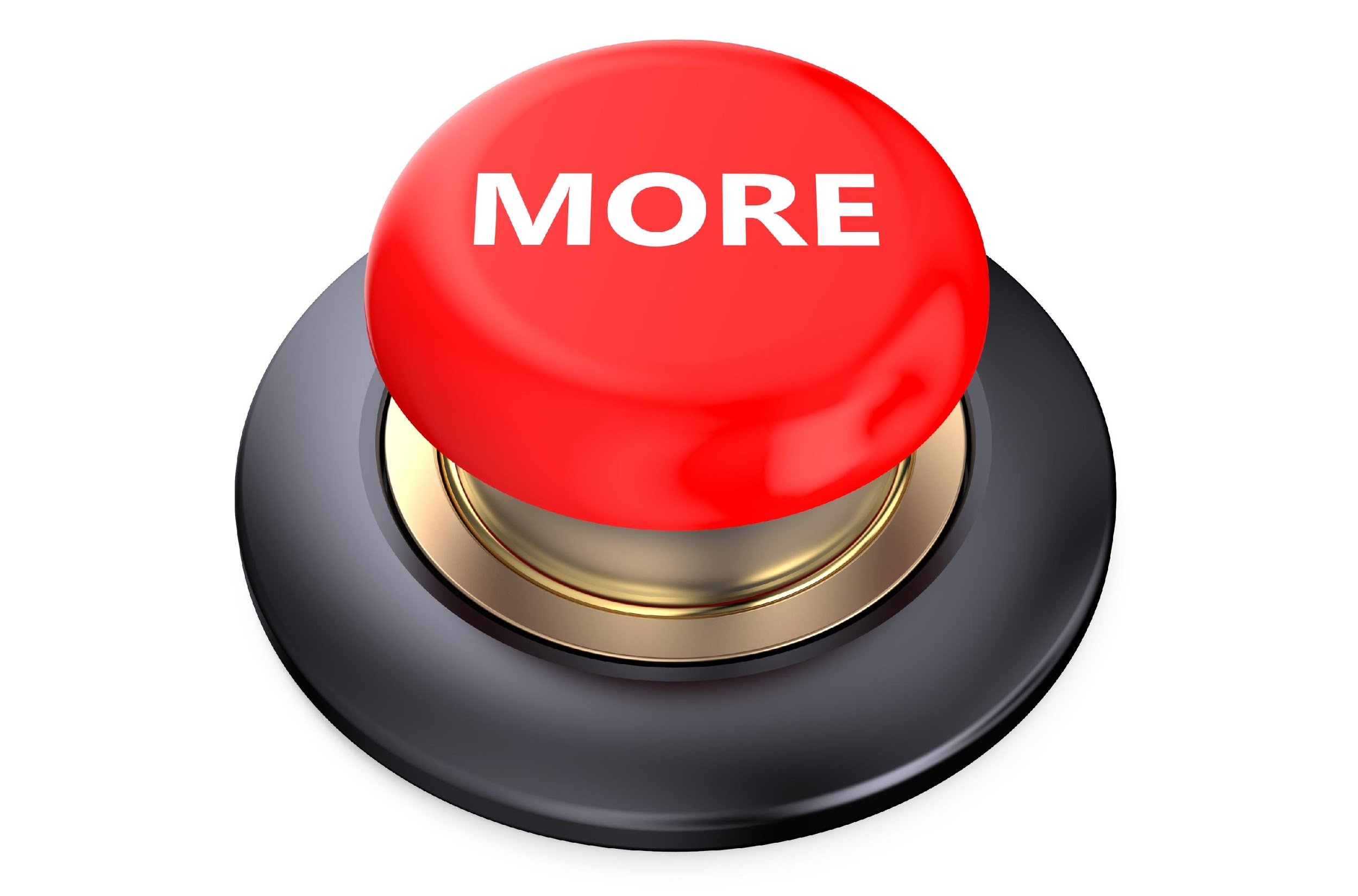 [Speaker Notes: That is the basic definition, but there is a bit more you need to know.]
Ponds provide unique habitats for amphibians such as frogs, toads, and salamanders.
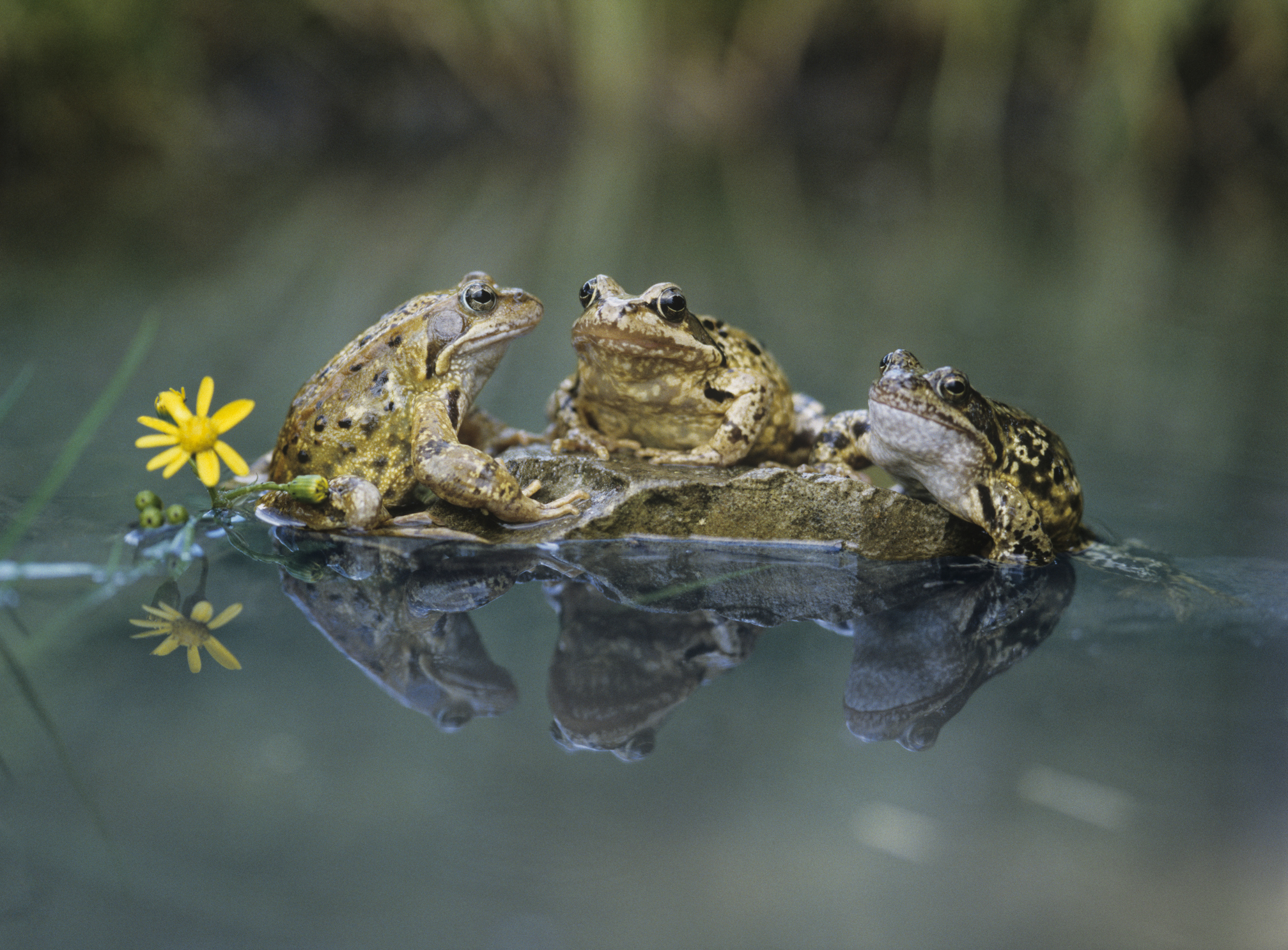 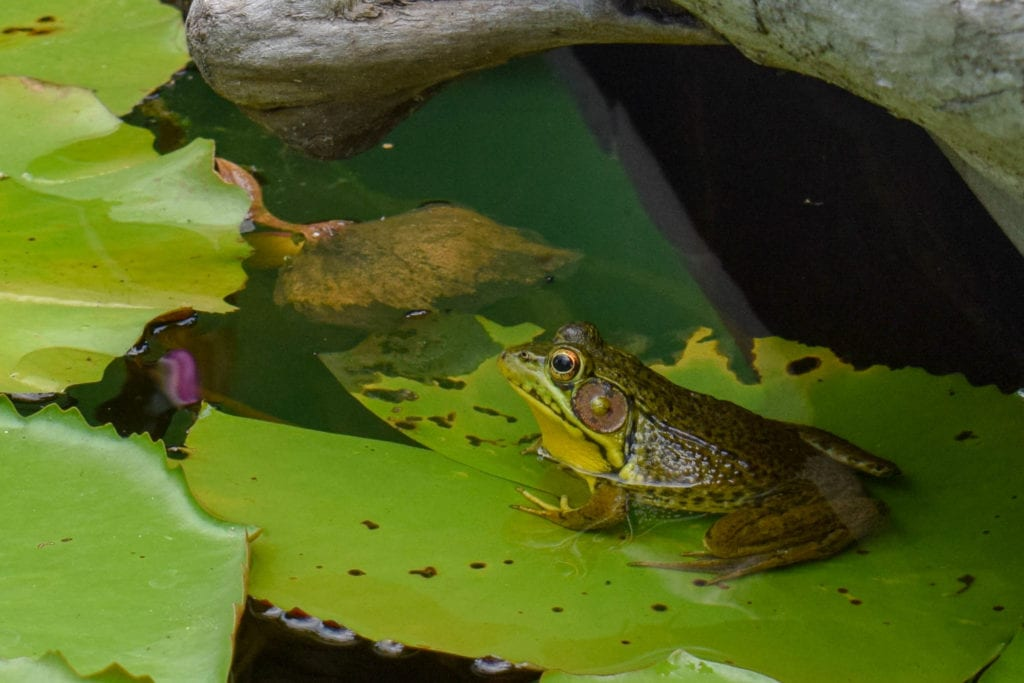 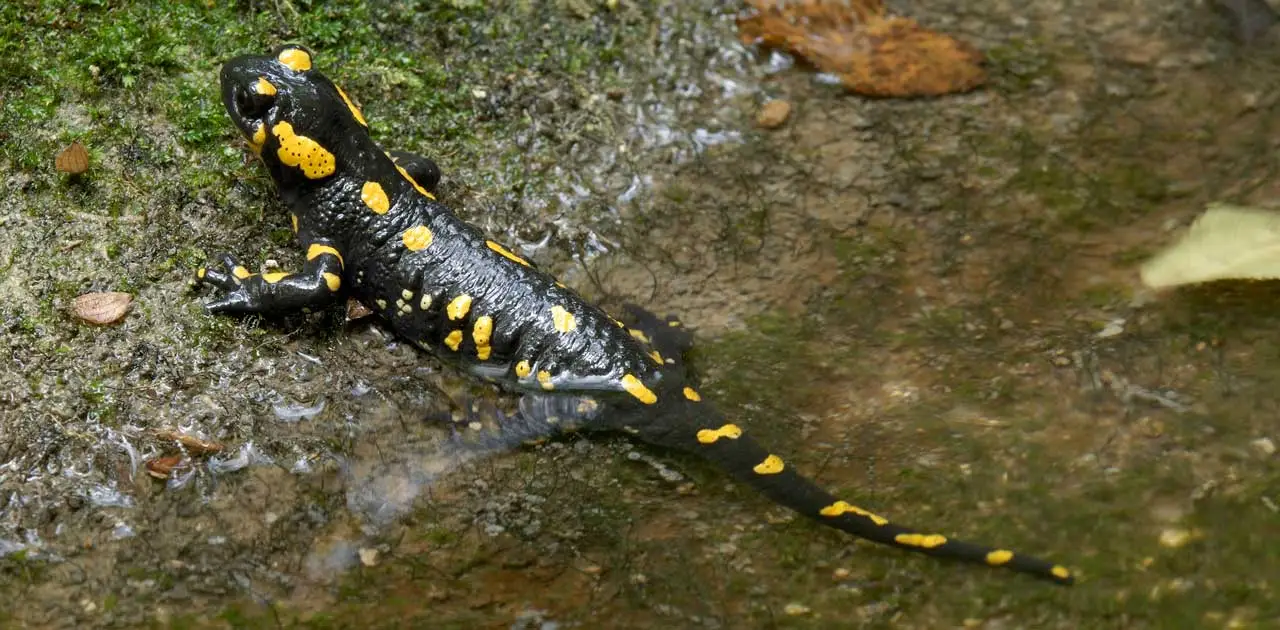 frogs
toads
salamanders
[Speaker Notes: Ponds provide unique habitats for amphibians such as frogs, toads, and salamanders.]
Ponds can also be a source of water for farmers who need to water their fields.
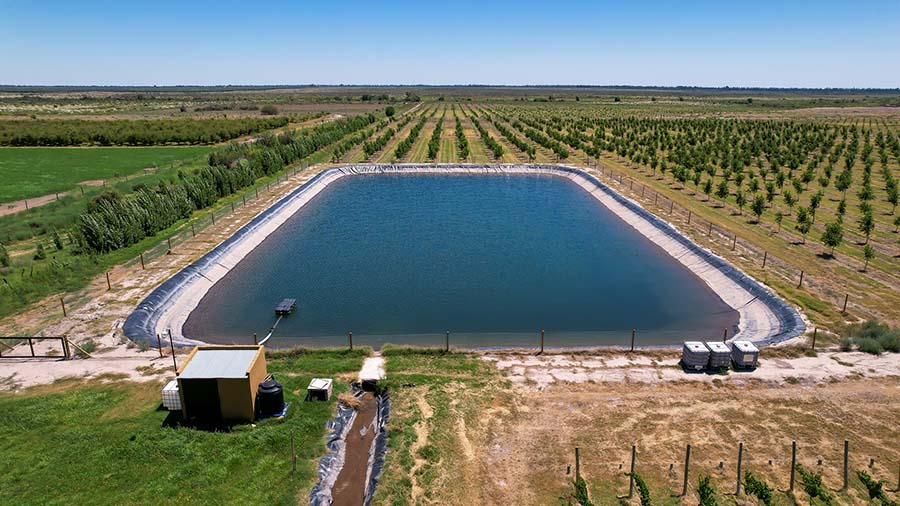 [Speaker Notes: Ponds can also be a source of water for farmers who need to water their fields.]
And oftentimes, ponds can be a landscaping feature around many homes.
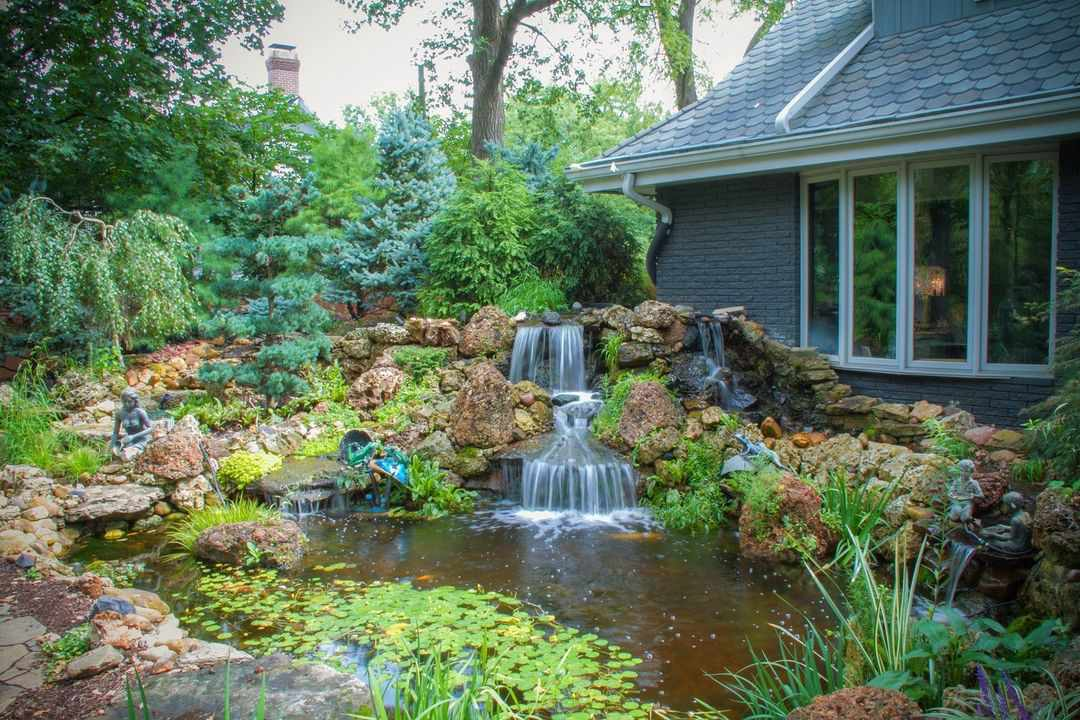 [Speaker Notes: And oftentimes, ponds can be a landscaping feature around many homes.]
[Speaker Notes: Let’s check-in for understanding.]
What are three animals that live in ponds?
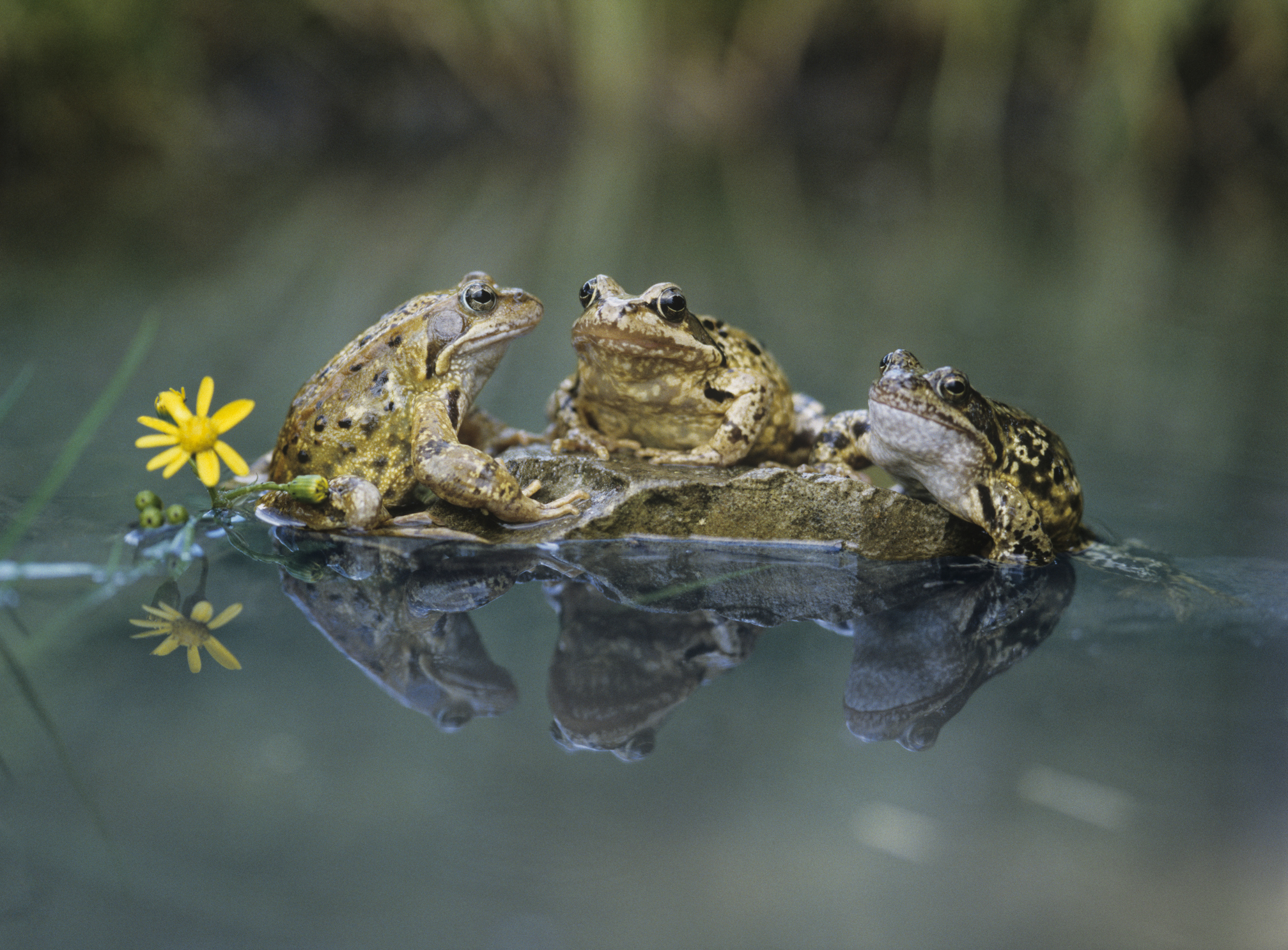 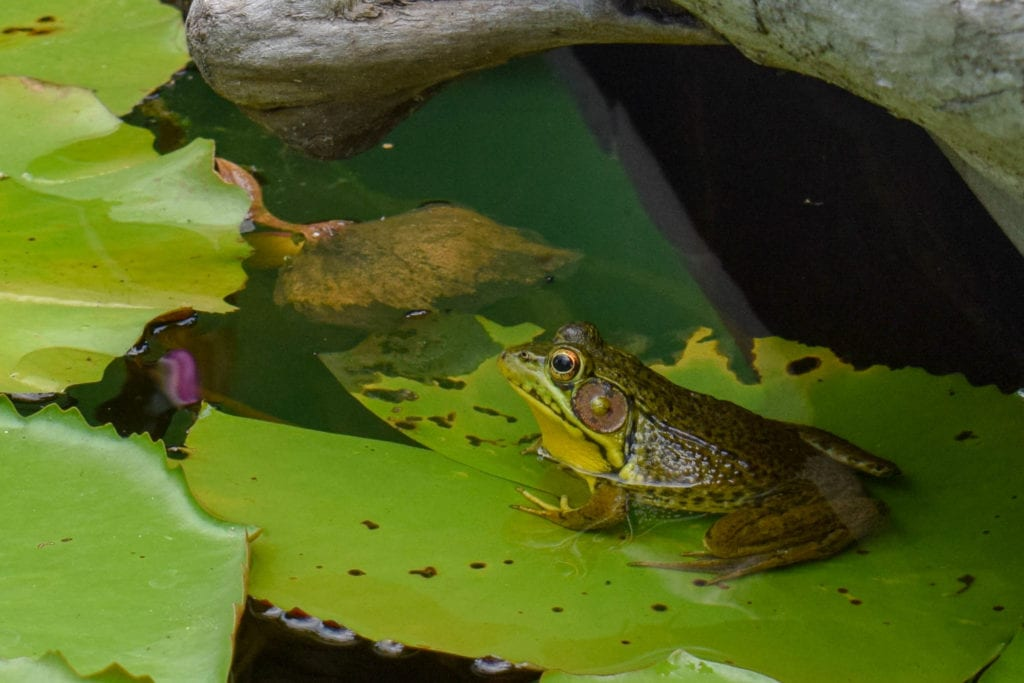 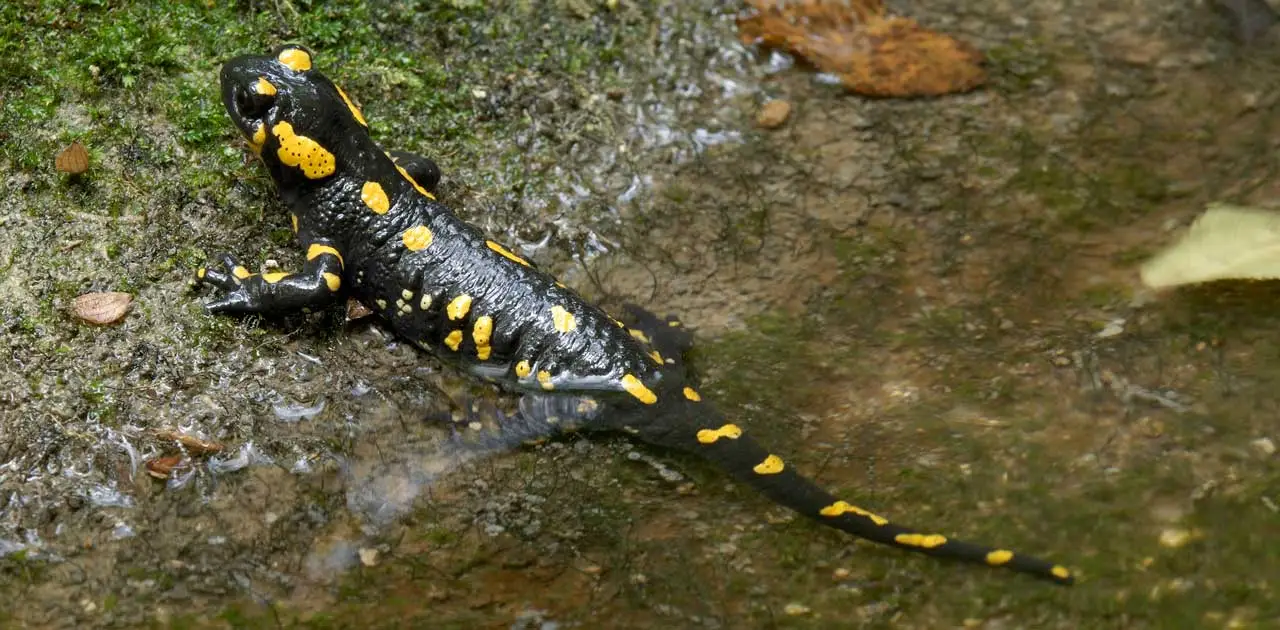 frogs
toads
salamanders
[Speaker Notes: What are three animals that live in ponds?

[Frogs, toads, salamanders]]
What are three animals that live in ponds?
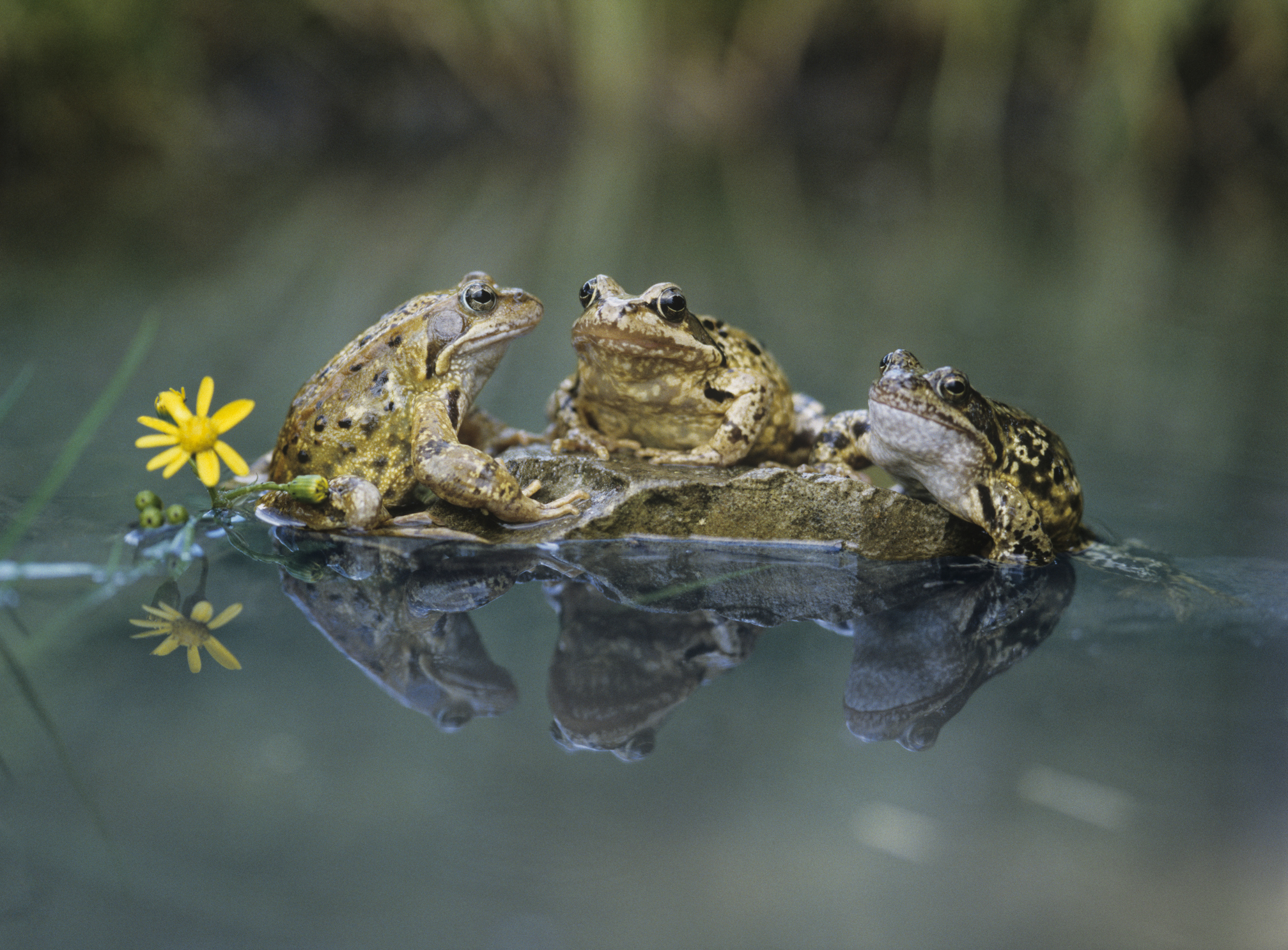 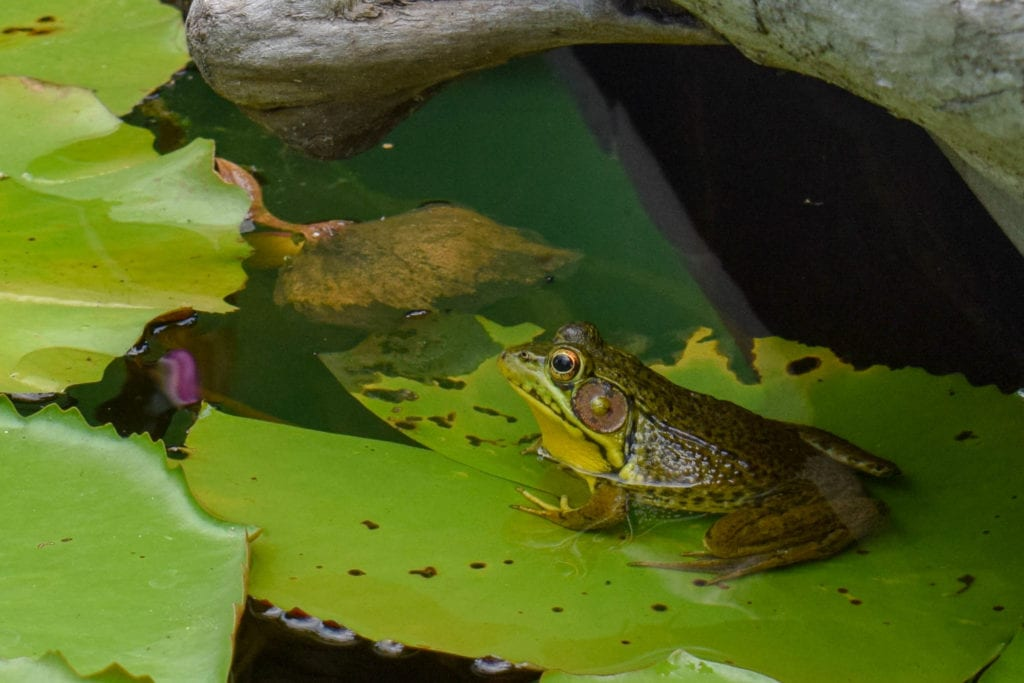 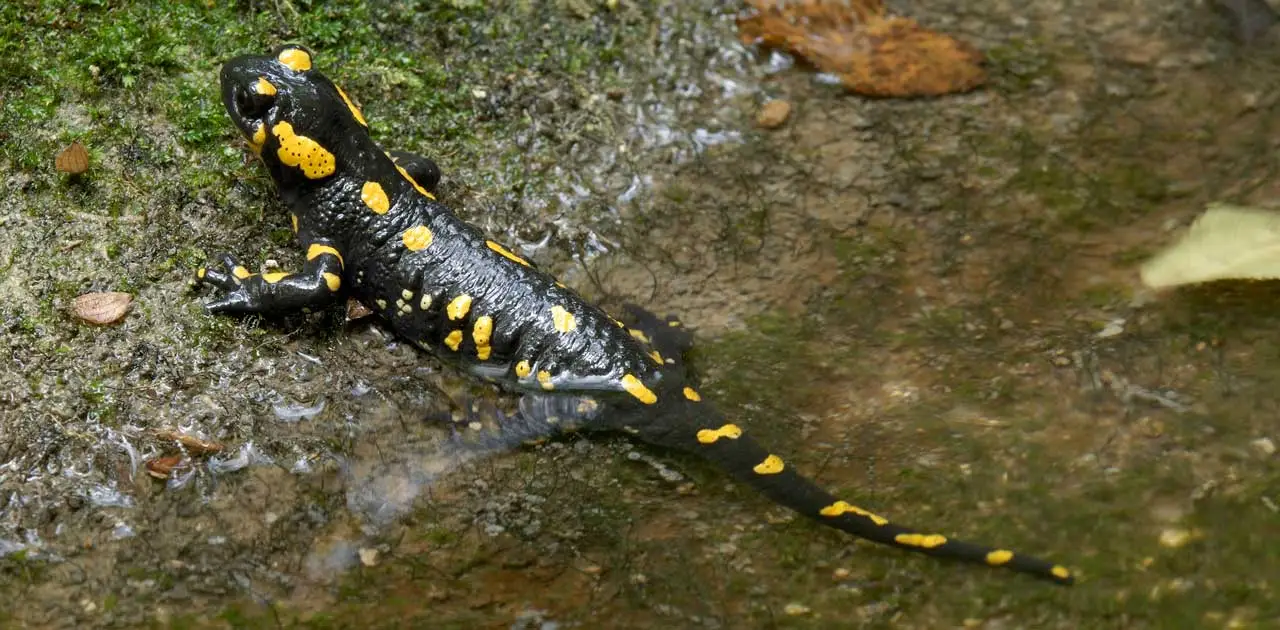 frogs
toads
salamanders
[Speaker Notes: What are three animals that live in ponds?

[Frogs, toads, salamanders]]
Ponds can also be a source of water for ________ who need to water their fields.
electricians
plumbers
farmers
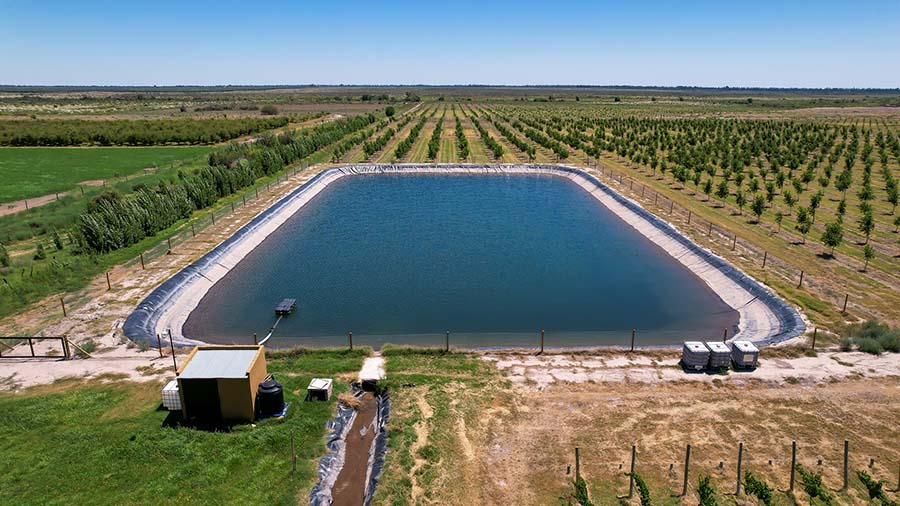 [Speaker Notes: Ponds can also be a source of water for _________ who need to water their fields.

[C. farmers]]
Ponds can also be a source of water for farmers who need to water their fields.
electricians
plumbers
farmers
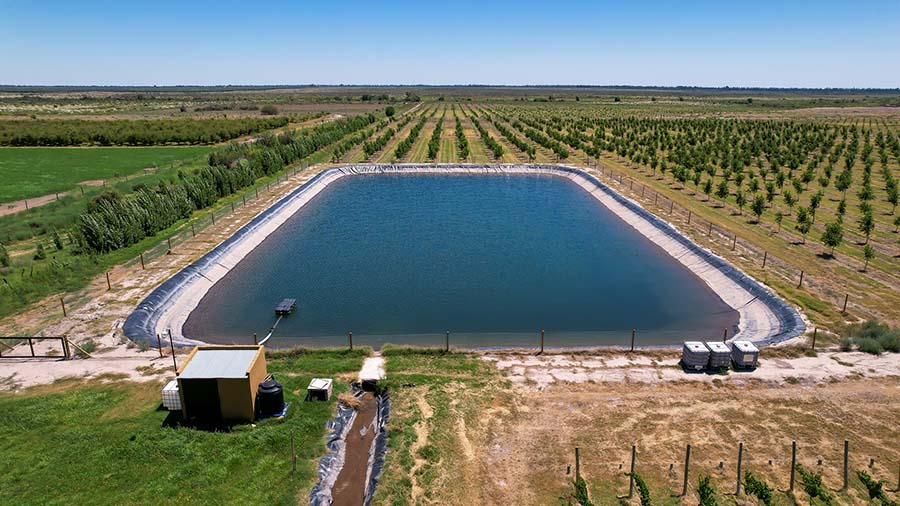 [Speaker Notes: Ponds can also be a source of water for _________ who need to water their fields.

[C. farmers]]
True or false: Ponds can also be used in landscaping around homes.
True
False
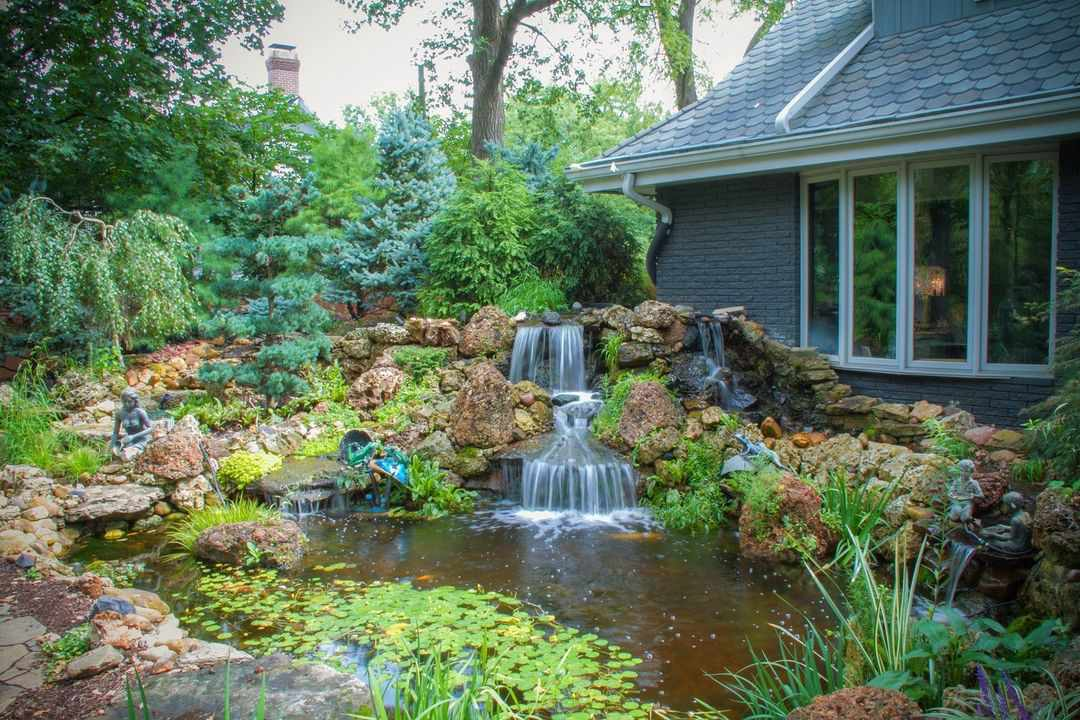 [Speaker Notes: True or false: Ponds can also be used in landscaping around homes.

[A. True]]
True or false: Ponds can also be used in landscaping around homes.
True
False
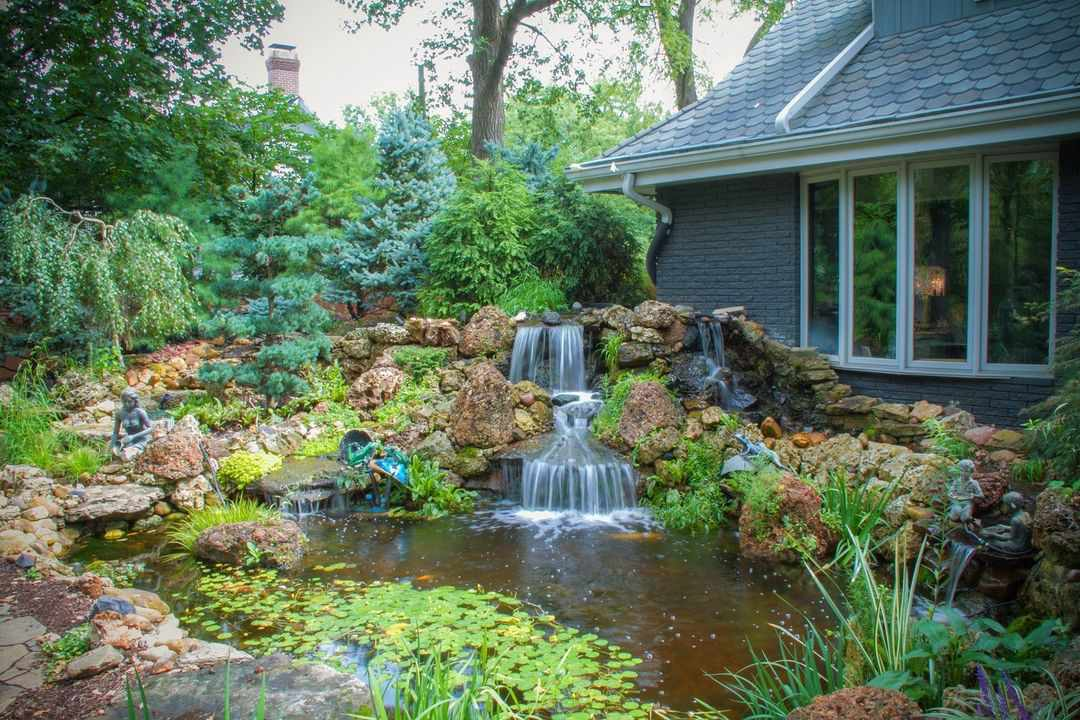 [Speaker Notes: True or false: Ponds can also be used in landscaping around homes.

[A. True]]
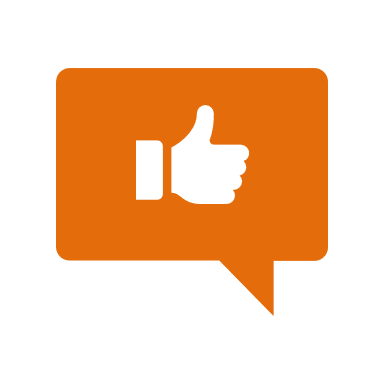 [Speaker Notes: Now, let’s talk about some examples of pond.]
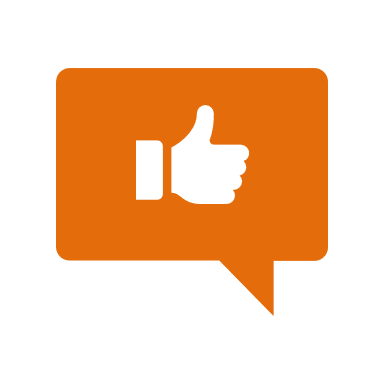 This is an example of a pond. It is a small body of water surrounded by land.
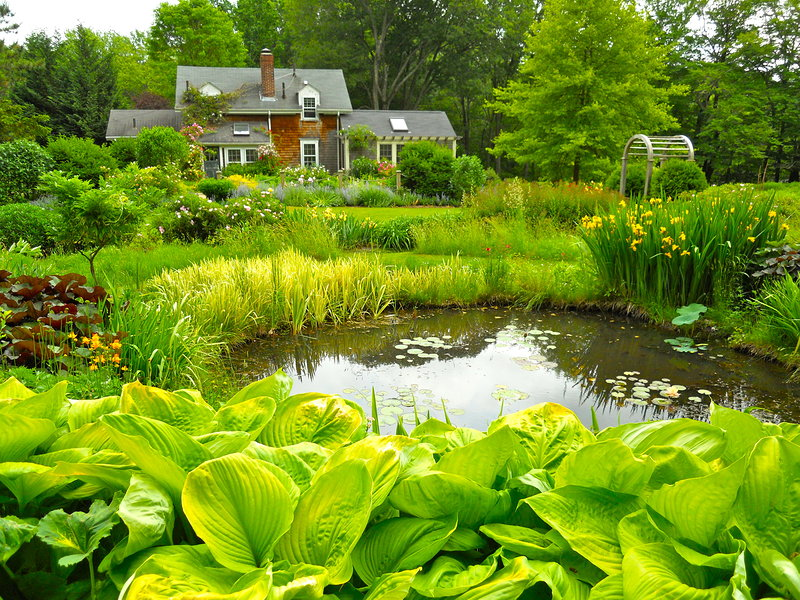 [Speaker Notes: This is an example of a pond. It is a small body of water surrounded by land.]
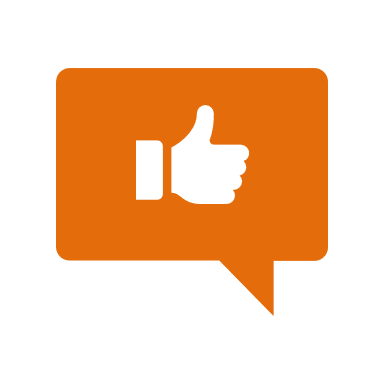 This is also an example of a pond. Again, it is small body of water surrounded by land.
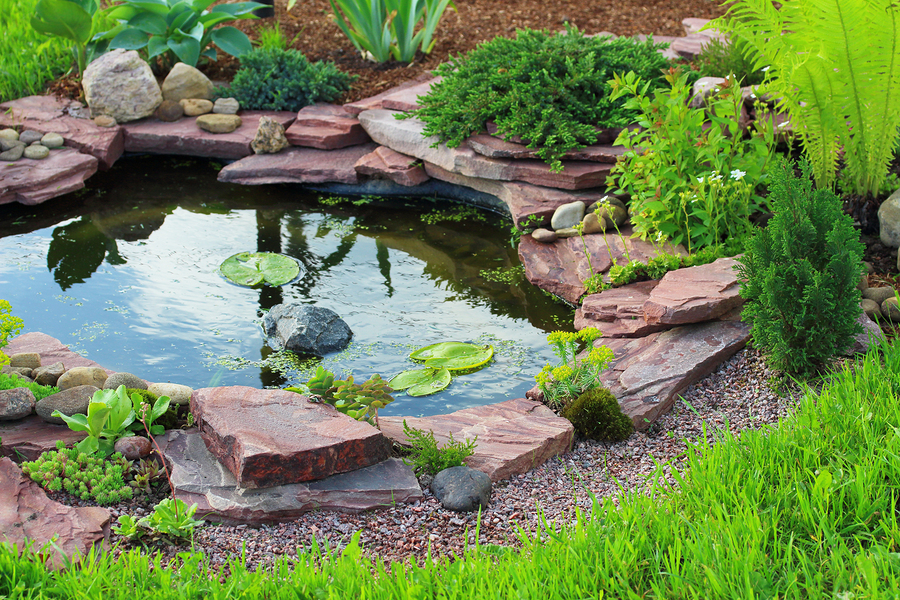 Photo: Georgia Coast Atlas
[Speaker Notes: This is also an example of a pond. Again, it is small body of water surrounded by land.]
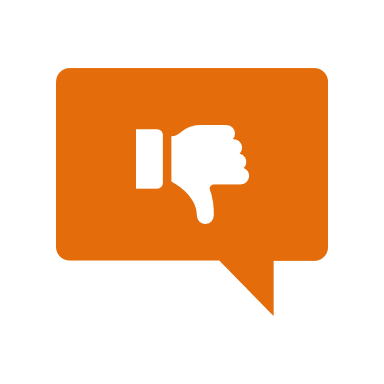 [Speaker Notes: Now, let’s talk about some non-examples of pond.]
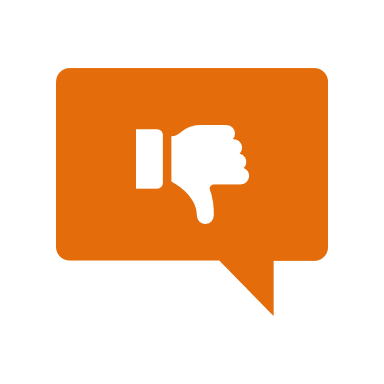 This is not a pond. It is not a small body of water surrounded by land.
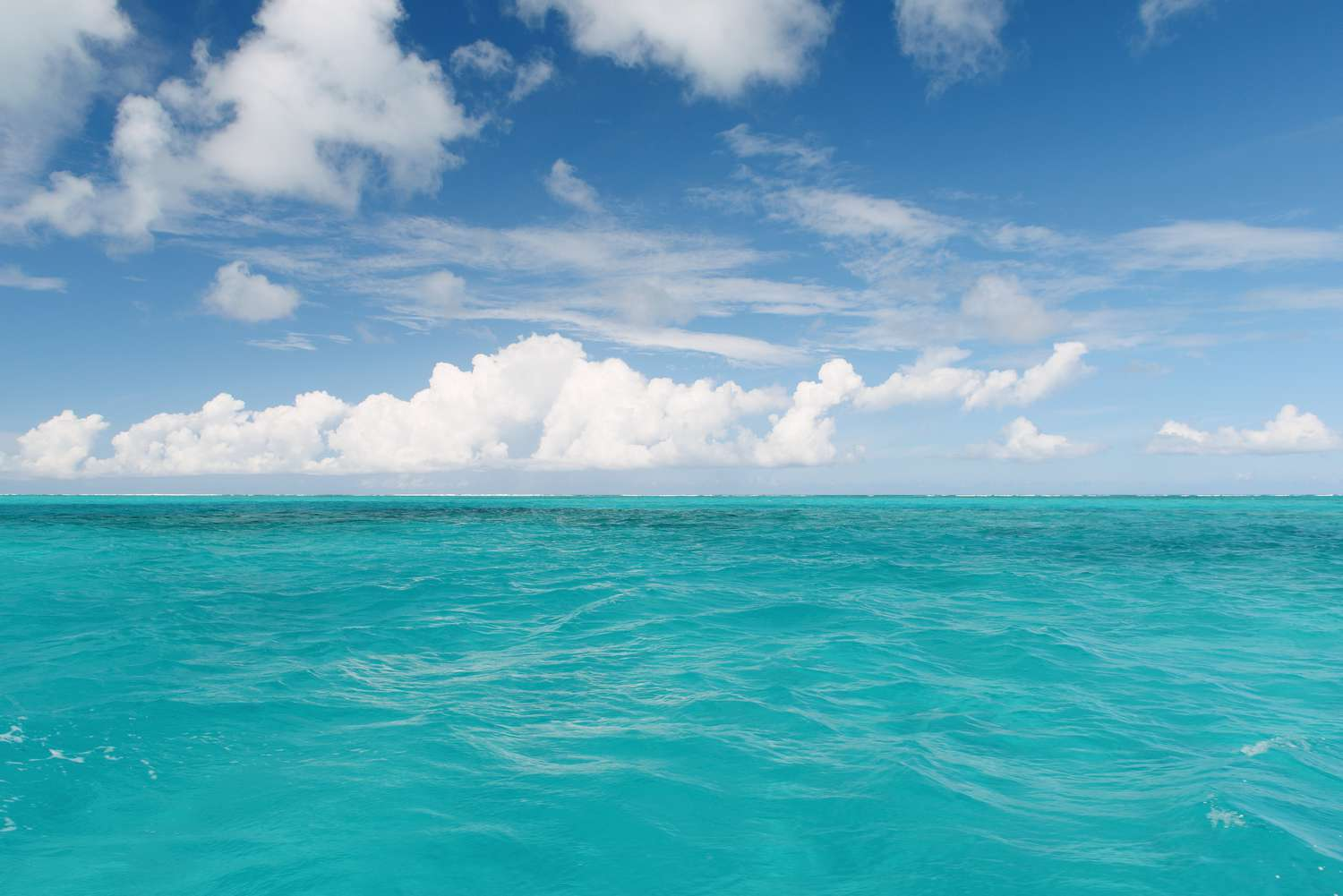 [Speaker Notes: This is not a pond. It is not a small body of water surrounded by land.]
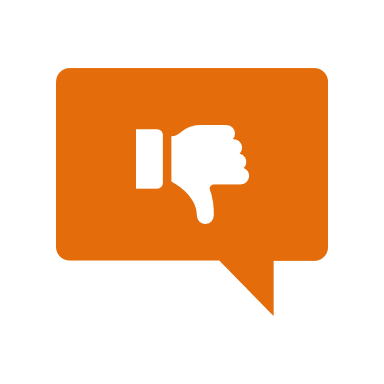 This is also not a pond. It is not a small body of water surrounded by land.
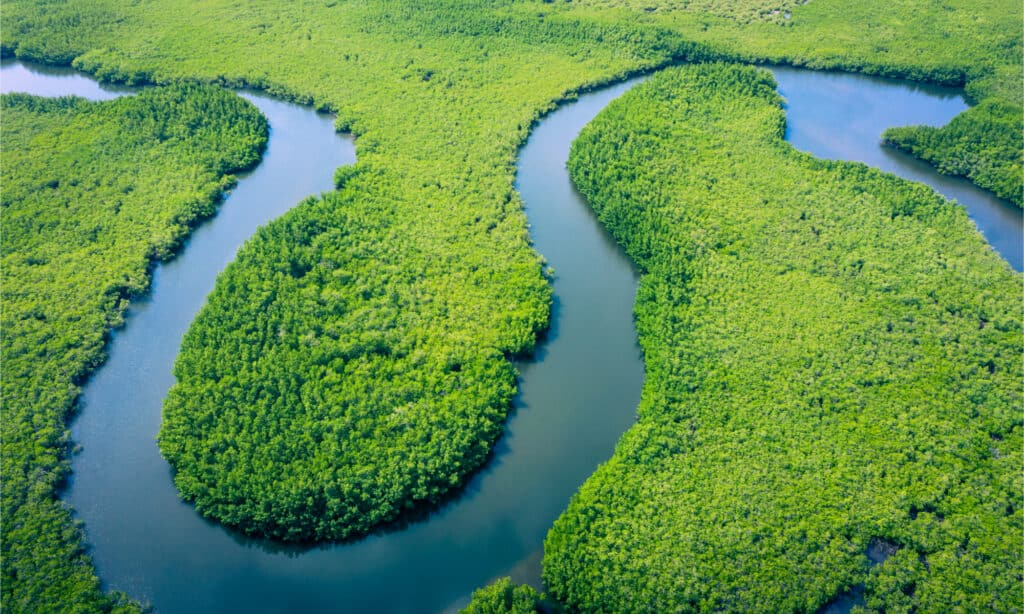 [Speaker Notes: This is also not a pond. It is not a small body of water surrounded by land.]
[Speaker Notes: Now let’s pause for a moment to check your understanding.]
Which of these is a pond?
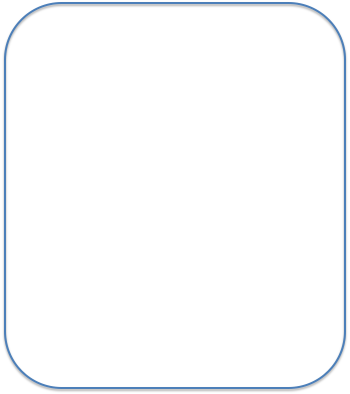 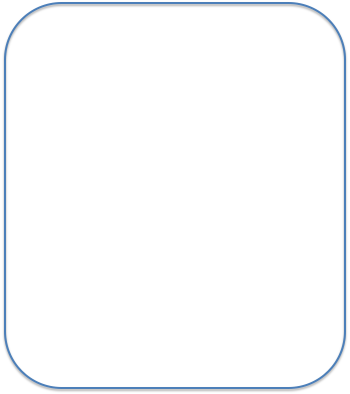 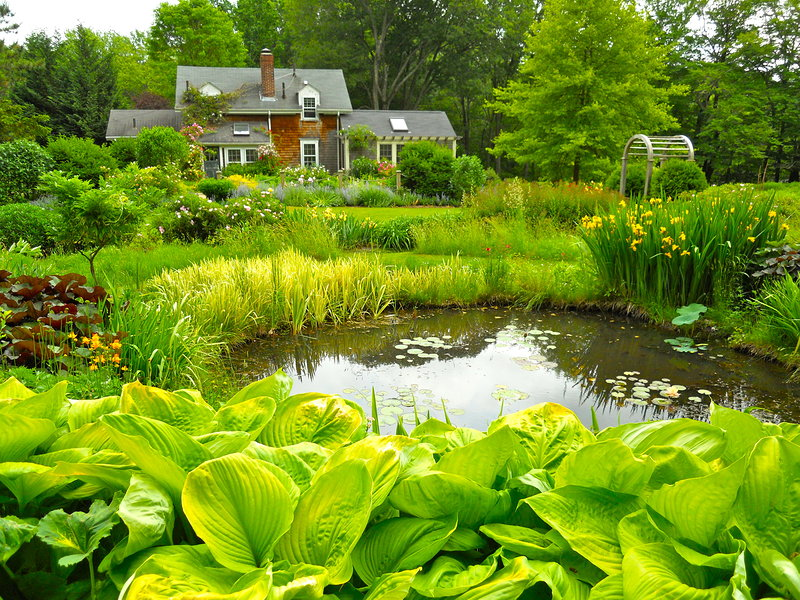 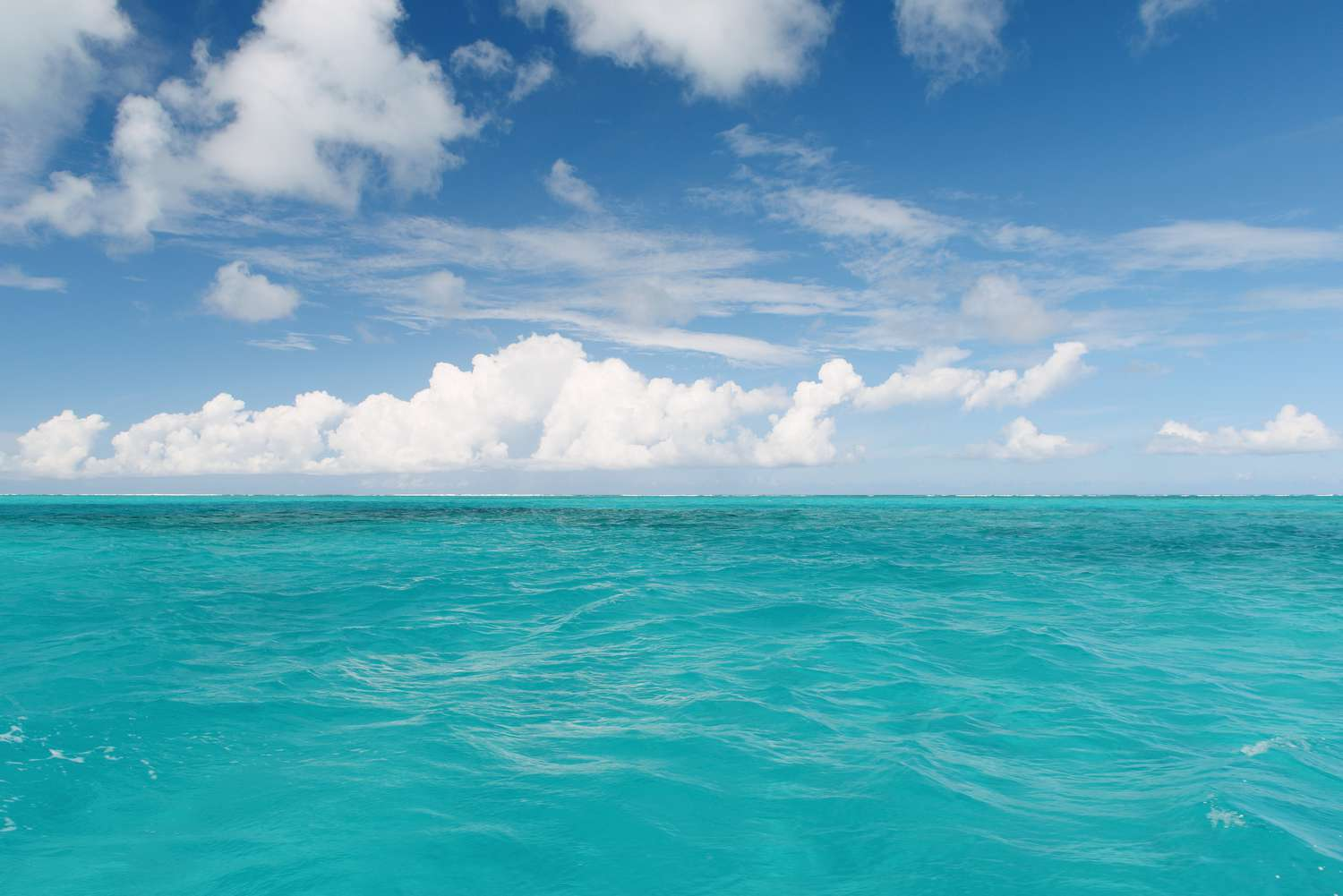 [Speaker Notes: Which of these is a pond?

[The left picture.]]
Which of these is a pond?
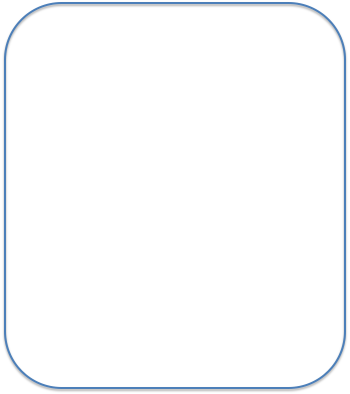 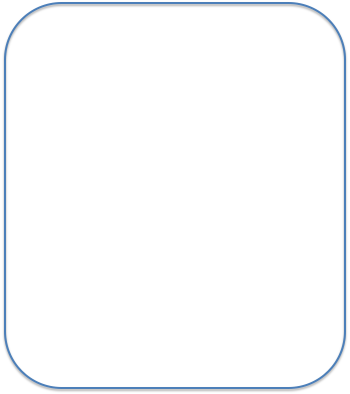 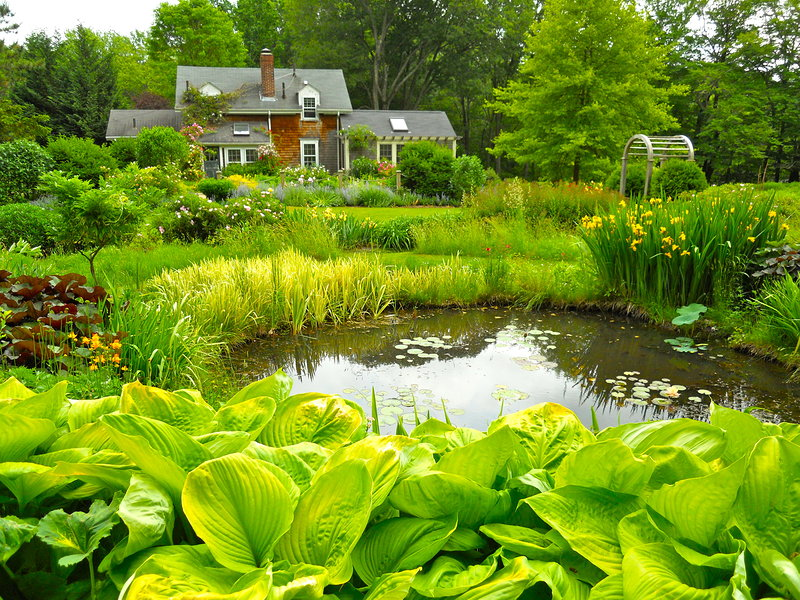 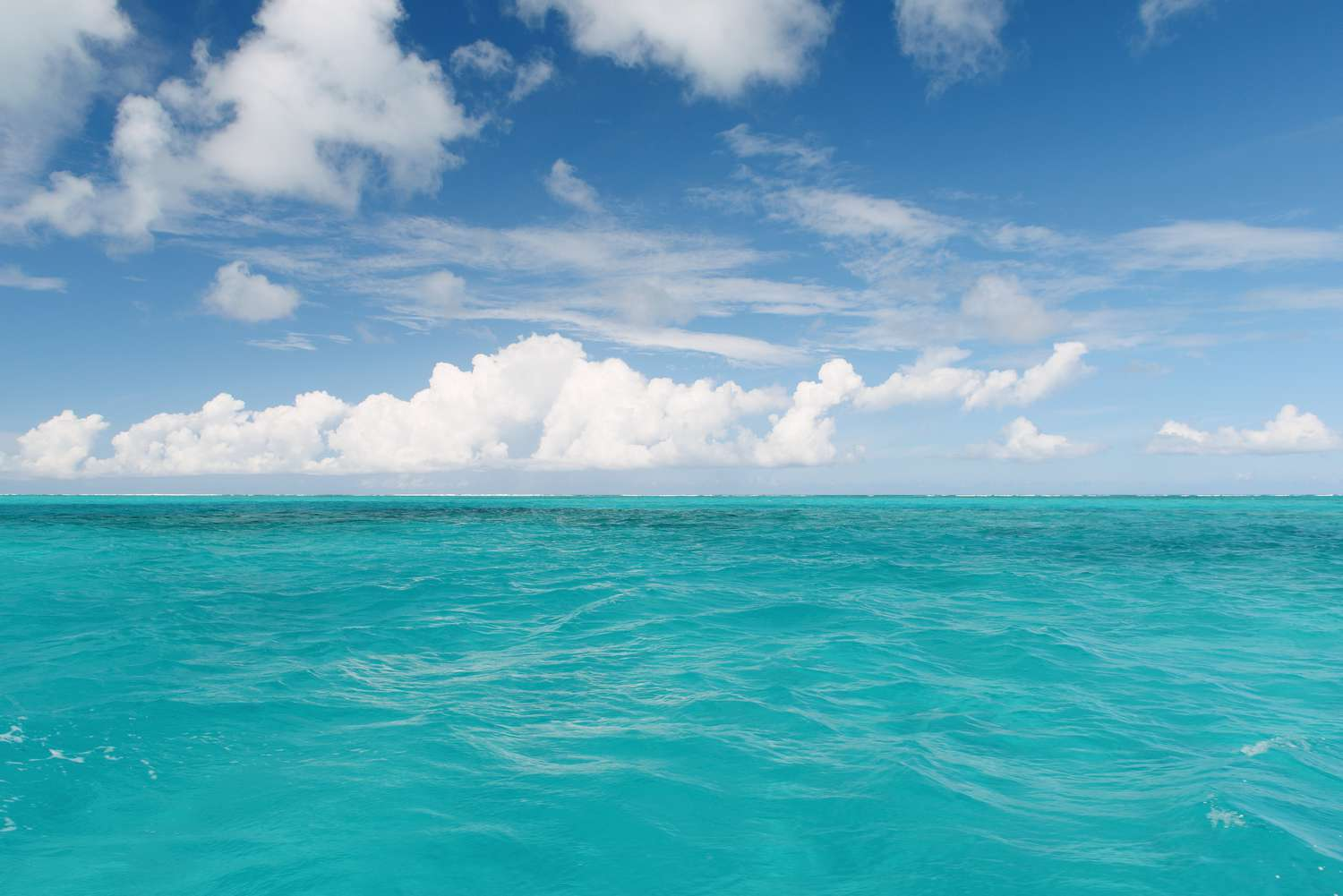 [Speaker Notes: Which of these is a pond?

[The left picture.]]
Remember!!!
[Speaker Notes: So remember!]
Pond: A small body of water surrounded by land.
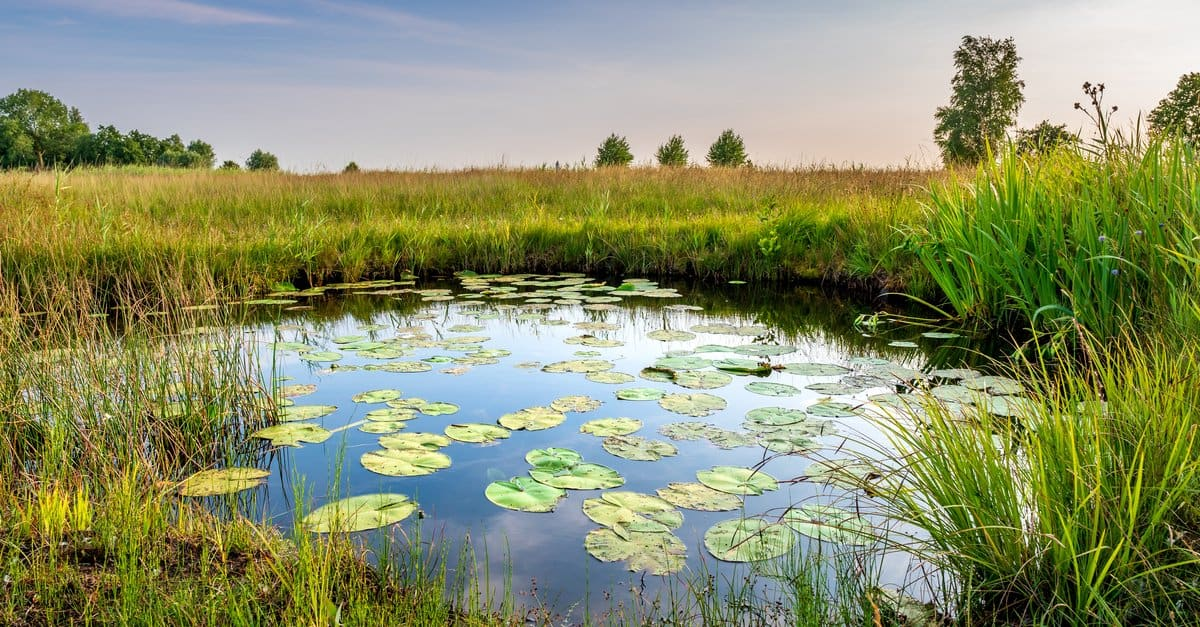 [Speaker Notes: A pond is a small body of water surrounded by land.]
[Speaker Notes: We will now complete this concept map, called a Frayer model, to summarize and further clarify what you have learned about the term pond.]
Picture
Definition
Pond
Example
How do ponds impact my life?
[Speaker Notes: To complete the Frayer model, we will choose from four choices the correct picture, definition, example, and response to the question, “How do ponds impact my life?” Select the best response for each question using the information you just learned. As we select responses, we will see how this model looks filled in for the term pond.]
Directions: Choose the correct picture of a pond from the choices below.
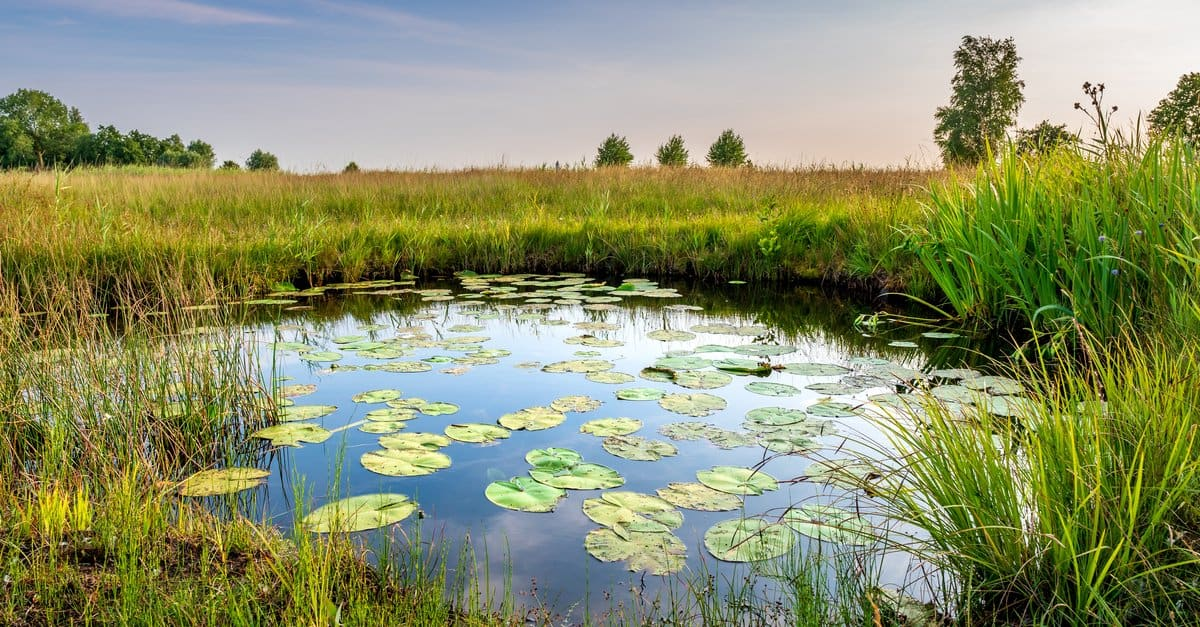 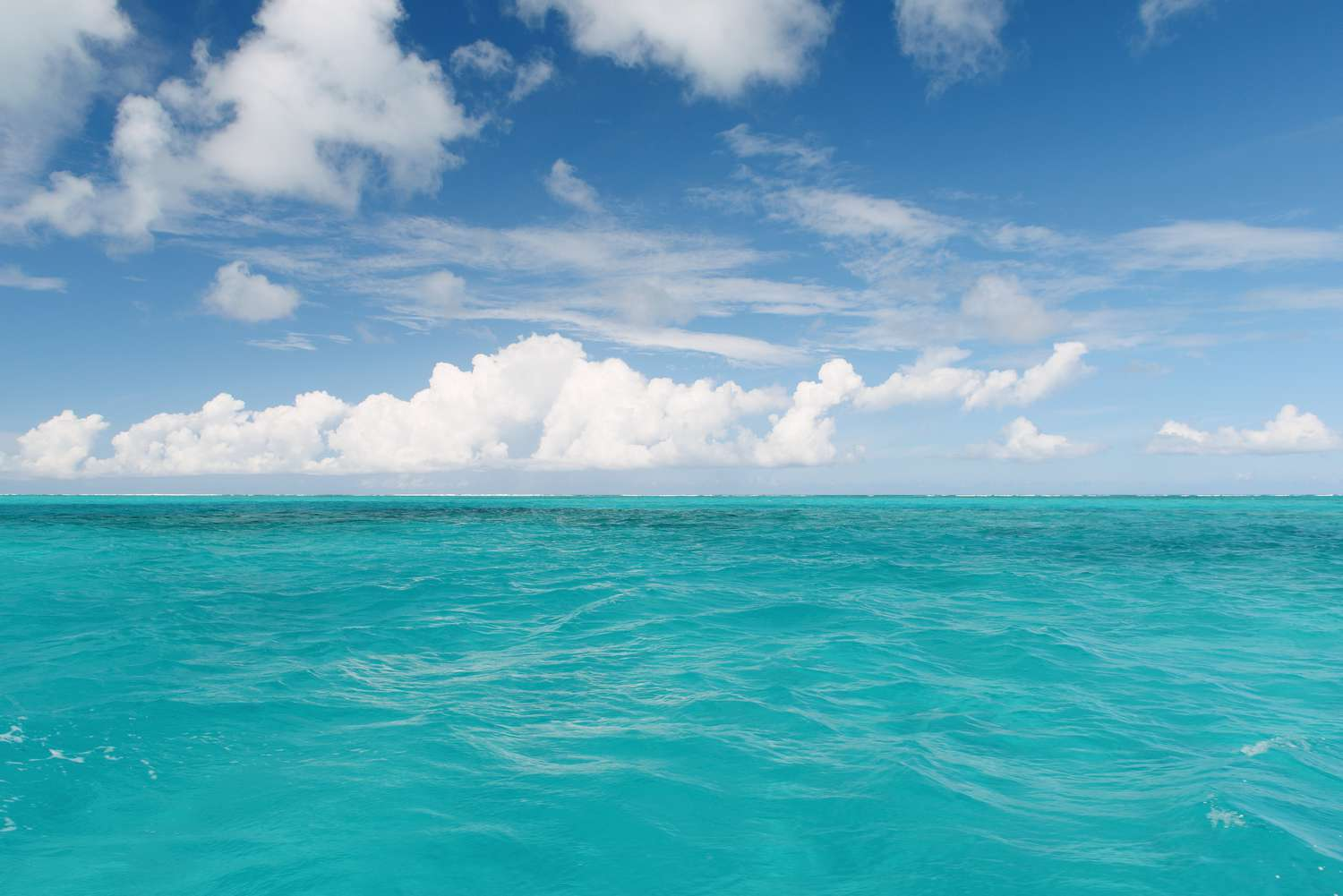 B
A
D
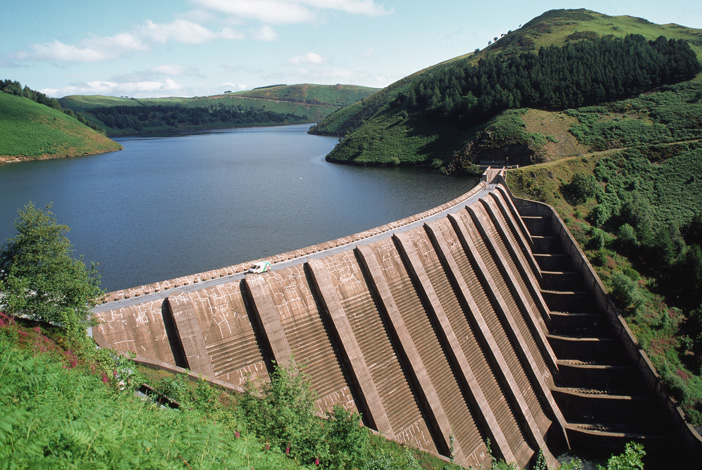 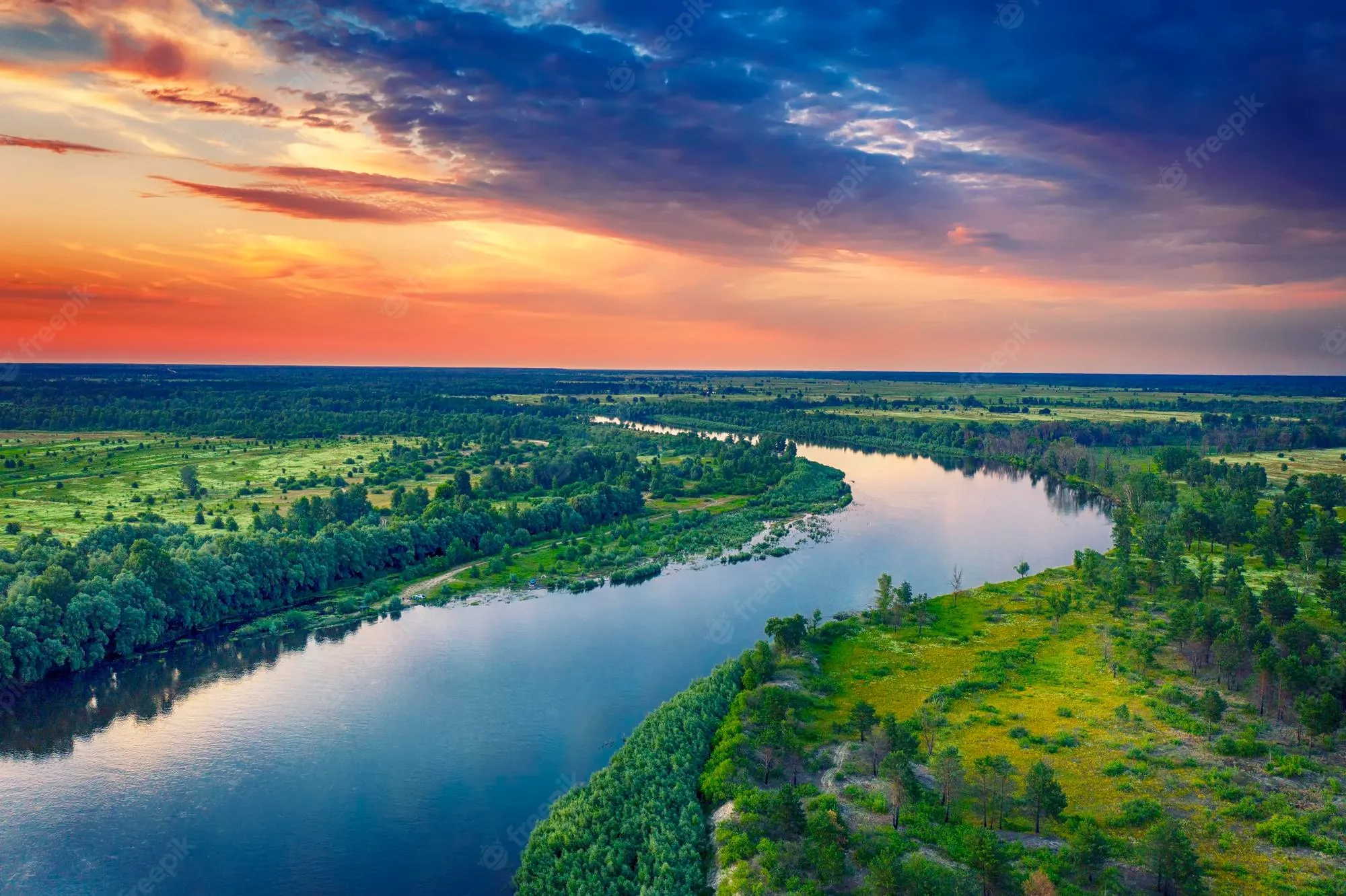 C
[Speaker Notes: Choose the one correct picture of a pond from these four choices.]
Directions: Choose the correct picture of a pond from the choices below.
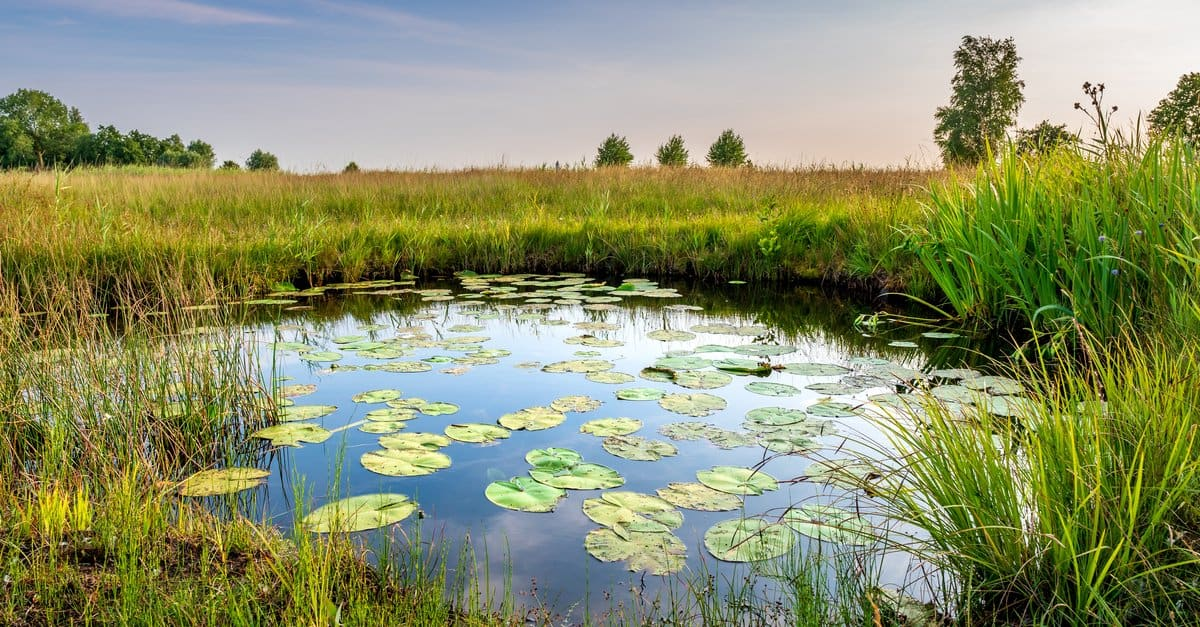 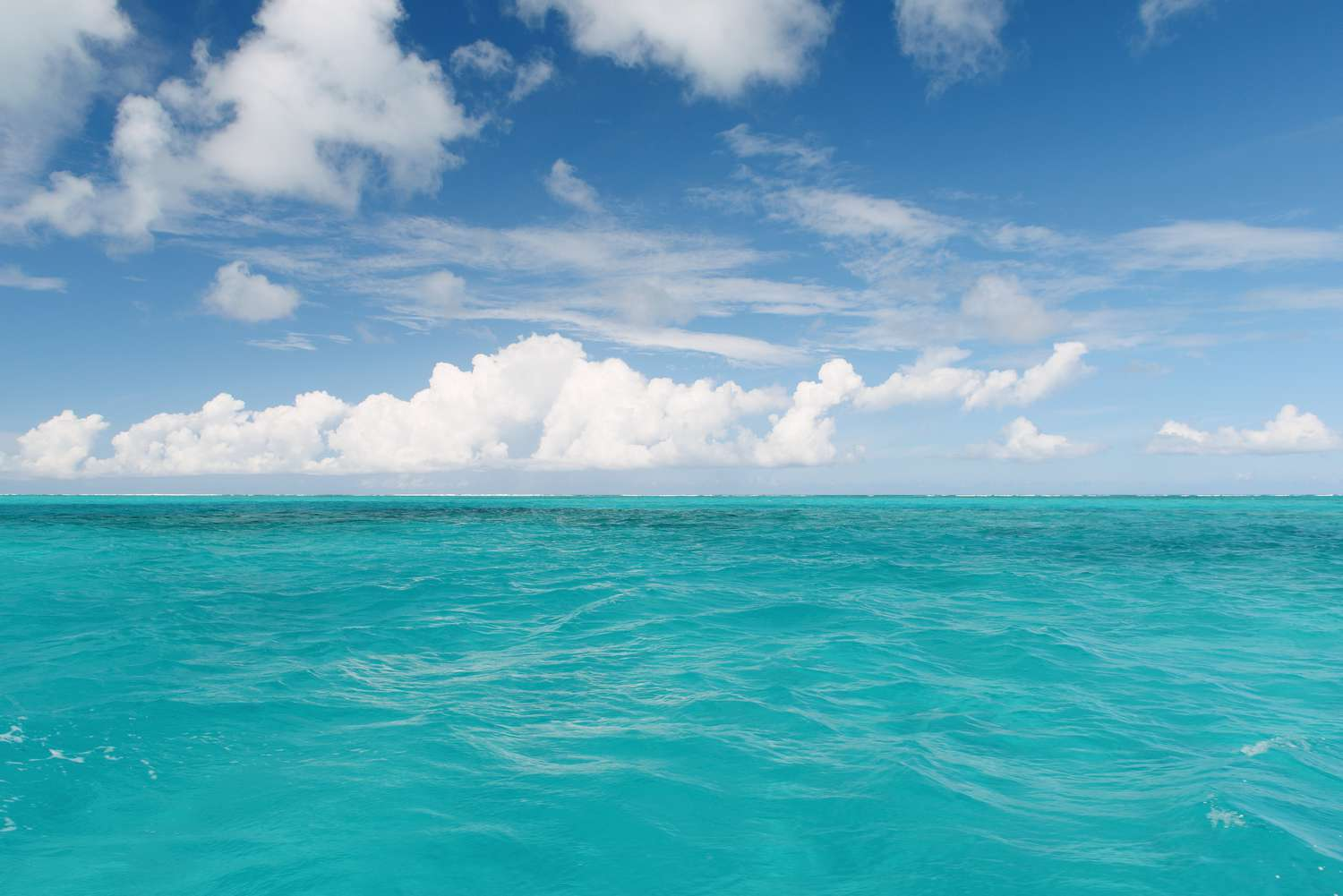 B
A
D
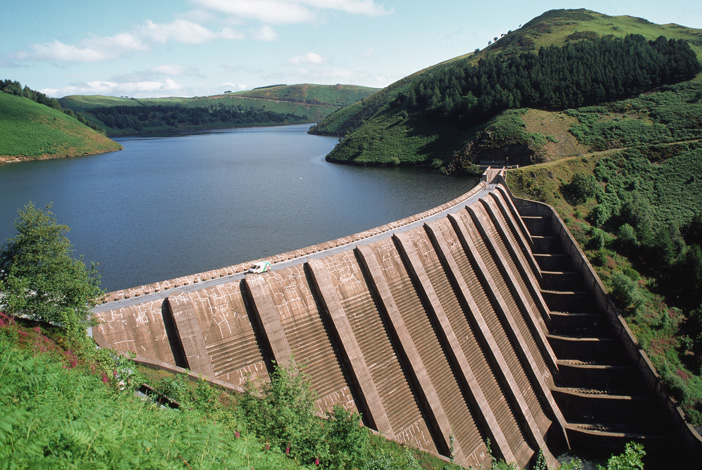 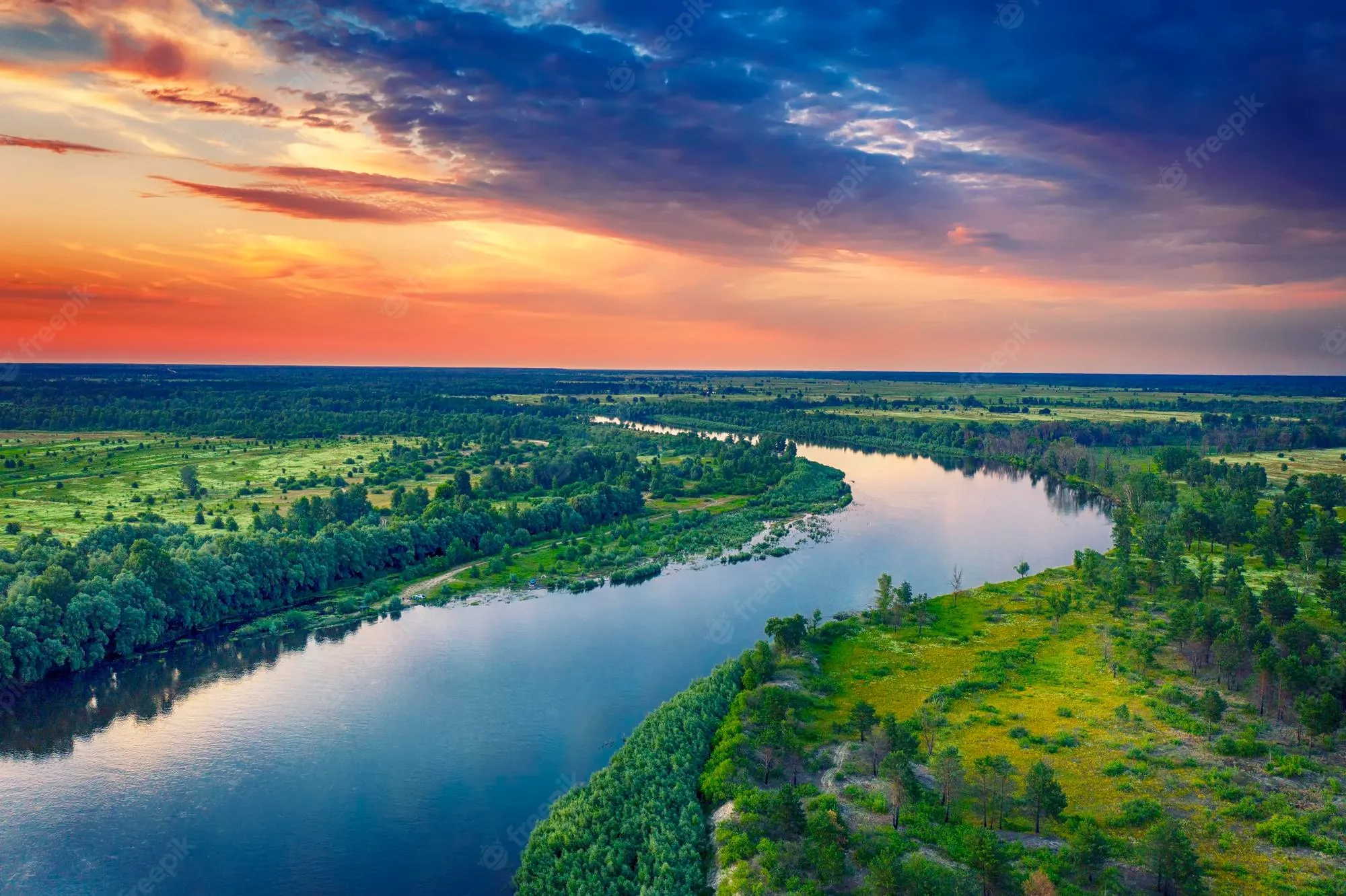 C
[Speaker Notes: Choose the one correct picture of a pond from these four choices.]
Picture
Definition
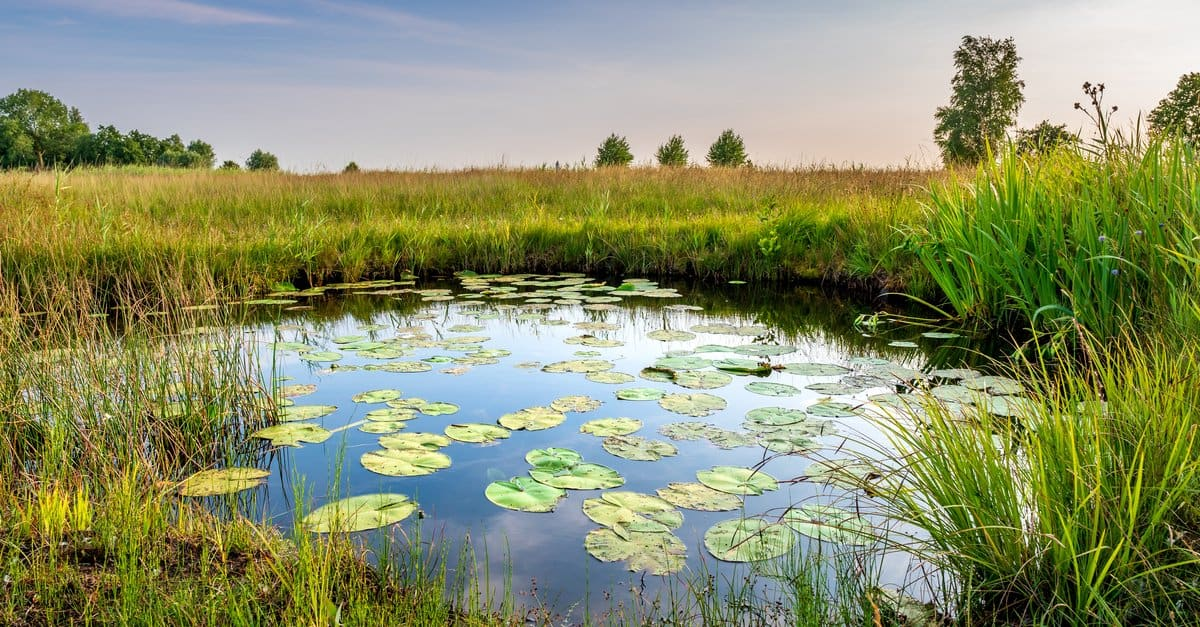 Pond
Example
How do ponds impact my life?
[Speaker Notes: Here is the Frayer model filled in with a picture of a pond.]
Directions: Choose the correct definition of a pond from the choices below.
A
A small body of water surrounded by land
B
A natural, large body of water surrounded by land
C
A giant body of saltwater
D
A long, winding stream of water that constantly moves
[Speaker Notes: Choose the correct definition of a pond from the choices below.]
Directions: Choose the correct definition of a pond from the choices below.
A
A small body of water surrounded by land
B
A natural, large body of water surrounded by land
C
A giant body of saltwater
D
A long, winding stream of water that constantly moves
[Speaker Notes: Choose the correct definition of a pond from the choices below. 

[A. A small body of water surrounded by land.]]
Picture
Definition
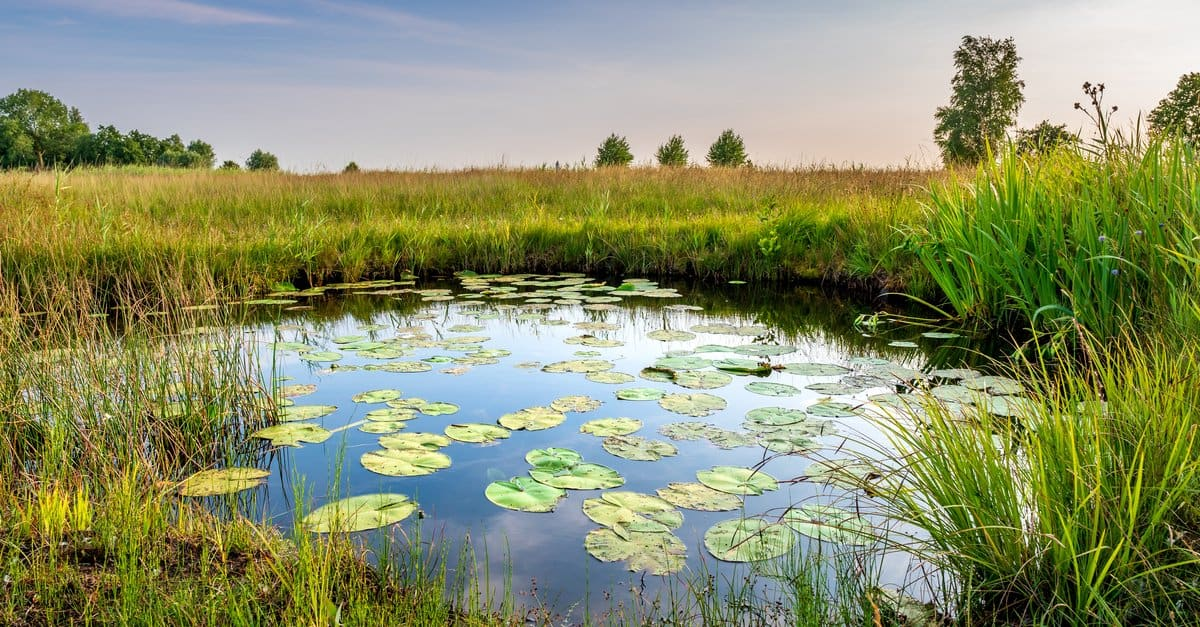 A small body of water surrounded by land
Pond
Example
How do ponds impact my life?
[Speaker Notes: Here is the Frayer Model with a picture and the definition filled in for a pond: A small body of water surrounded by land.]
Directions: Choose the correct example of a pond from the choices below.
A
A small stream flowing into a bigger river
B
A small pool of water caused by rain
C
A small body of water used for farming
D
A small bucket of water
[Speaker Notes: Choose the correct example of a pond from the choices below.]
Directions: Choose the correct example of a pond from the choices below.
A
A small stream flowing into a bigger river
B
A small pool of water caused by rain
C
A small body of water used for farming
D
A small bucket of water
[Speaker Notes: “A small body of water used for farming” is correct! This is an example of a pond.]
Picture
Definition
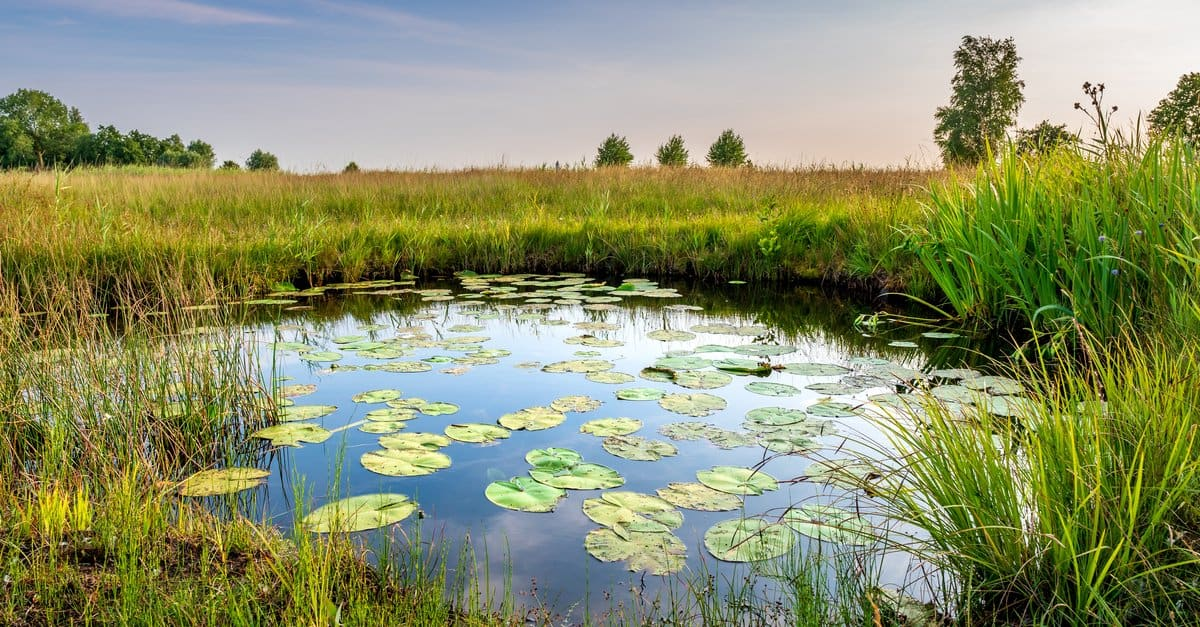 A small body of water surrounded by land
Pond
A small body of water used for farming
Example
How do ponds impact my life?
[Speaker Notes: Here is the Frayer Model with a picture, definition, and an example of a pond: A small body of water used for farming.]
Directions: Choose the correct response for “How do ponds impact my life?” from the choices below.
A
Ponds give water to farmers to help them create food for us to eat.
B
Ponds provide a steady water source for humans.
C
Ponds give us warmth in the winter.
D
Ponds give humans shelter.
[Speaker Notes: Choose the one correct response for “how do ponds impact my life?” from these four choices.]
Directions: Choose the correct response for “How do ponds impact my life?” from the choices below.
A
Ponds give water to farmers to help them create food for us to eat.
B
Ponds provide a steady water source for humans.
C
Ponds give us warmth in the winter.
D
Ponds give humans shelter.
[Speaker Notes: “Ponds give water to farmers to help them create food for us to eat.” That is correct! This is an example of how ponds impact your life.]
Picture
Definition
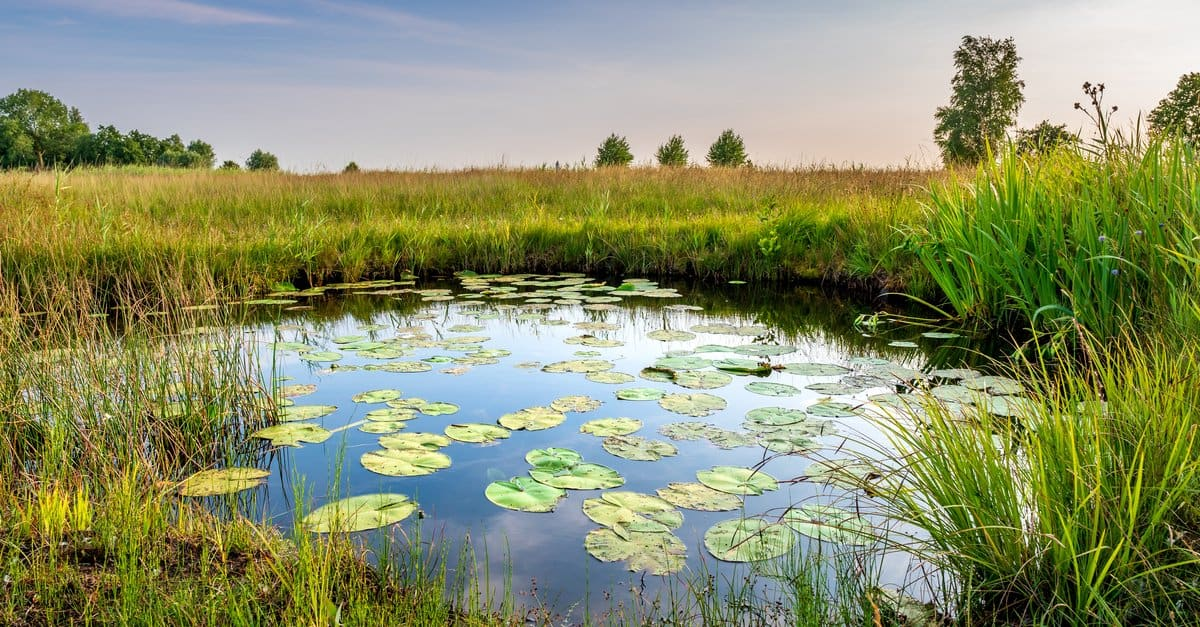 A small body of water surrounded by land
Pond
A small body of water used for farming
Ponds give water to farmers to help them create food for us to eat.
Example
How do ponds impact my life?
[Speaker Notes: Here is the Frayer Model with a picture, definition, example, and a correct response to “how do ponds impact my life?”: Ponds give water to farmers to help them create food for us to eat.]
Remember!!!
[Speaker Notes: So remember!]
Pond: A small body of water surrounded by land.
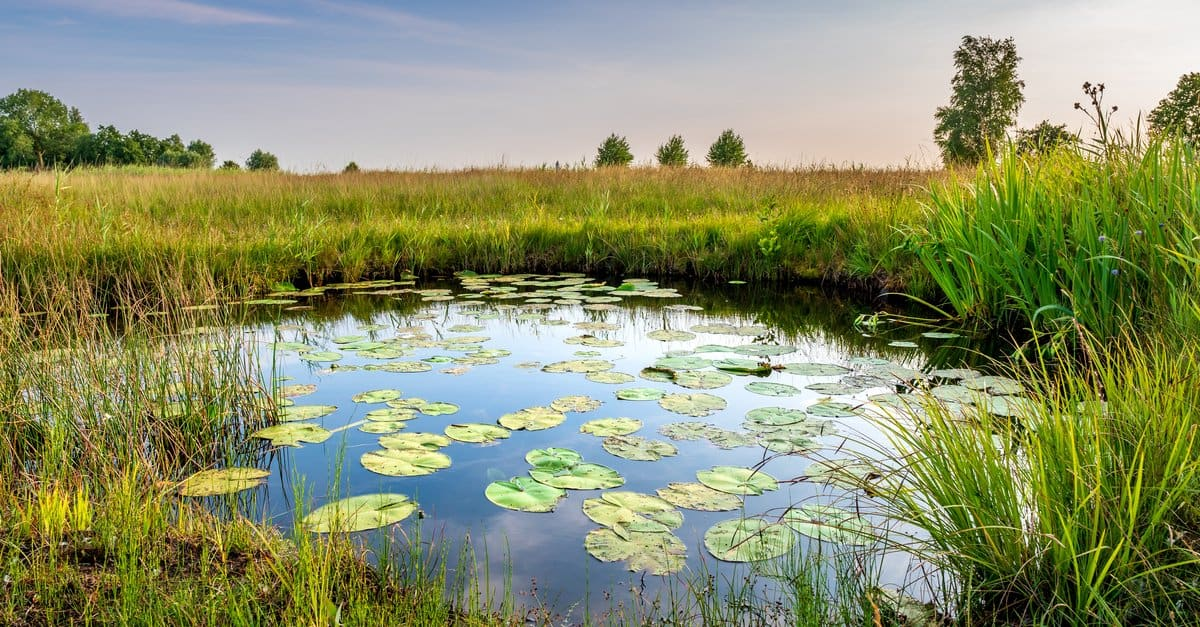 [Speaker Notes: A pond is a small body of water surrounded by land.]
Big Question: What are the differences between lakes, oceans, ponds, reservoirs, and rivers?
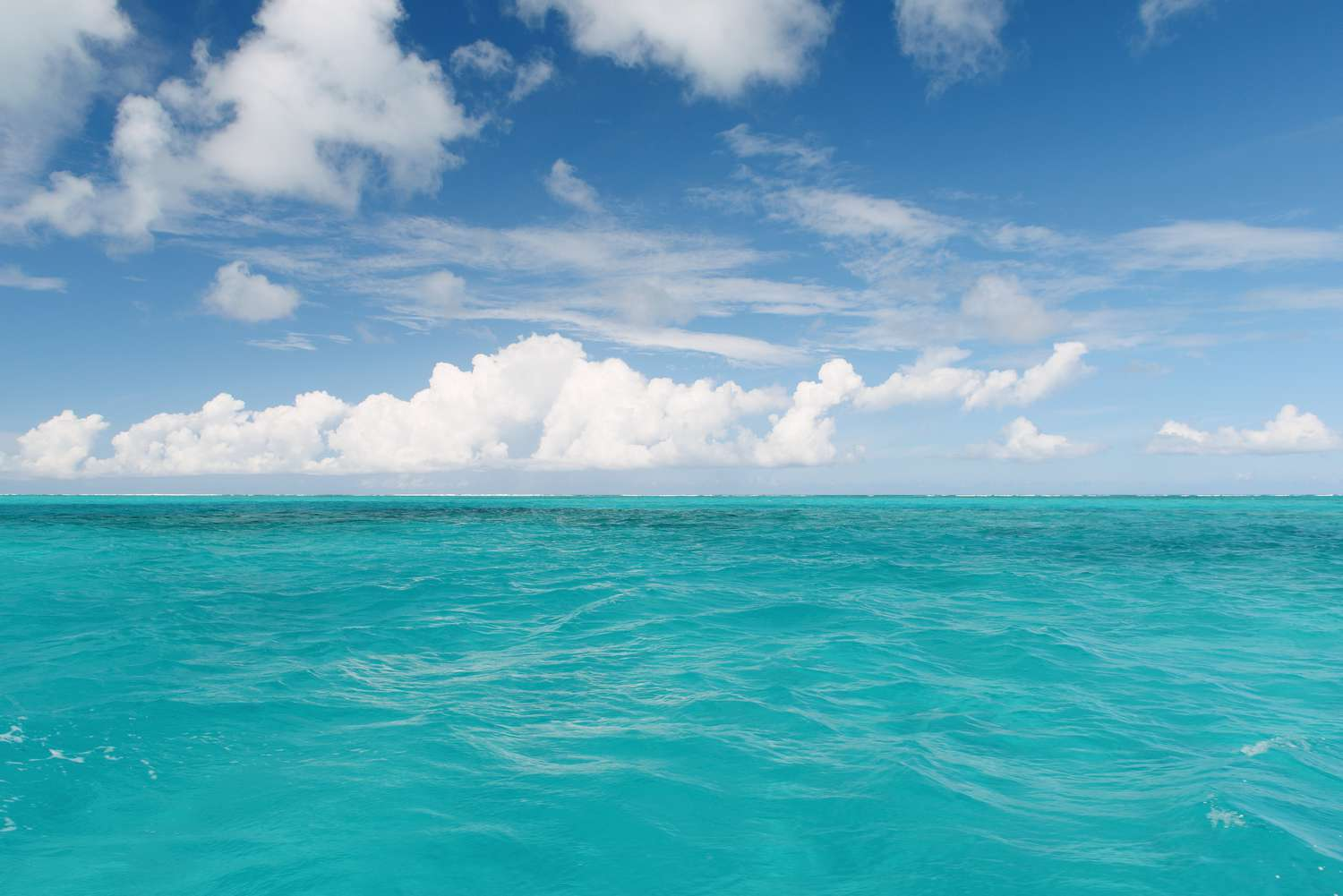 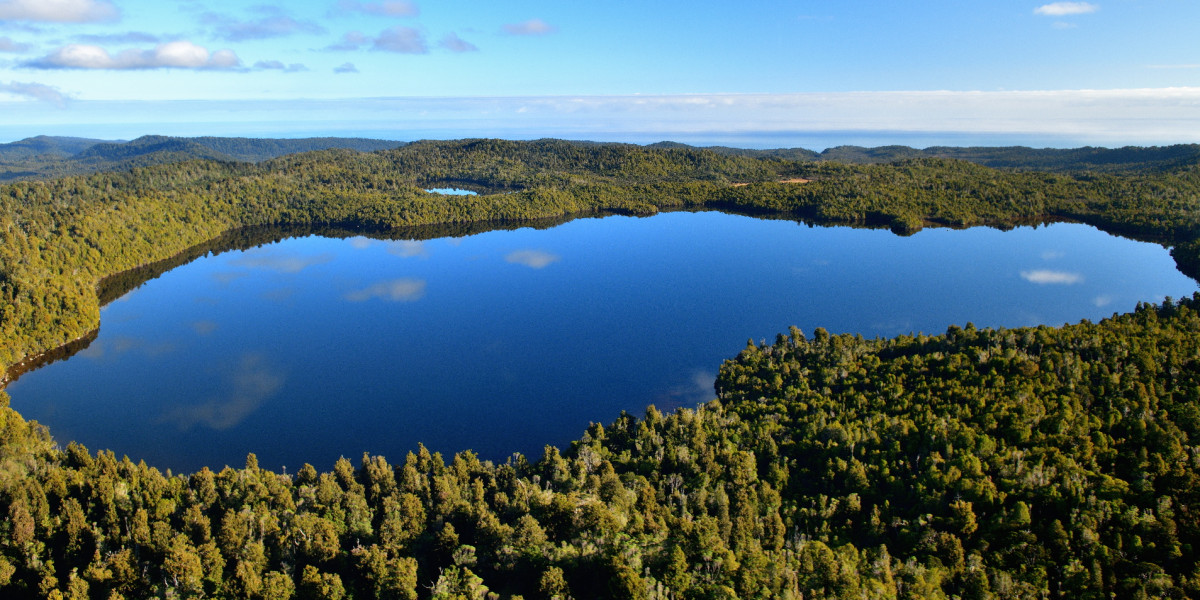 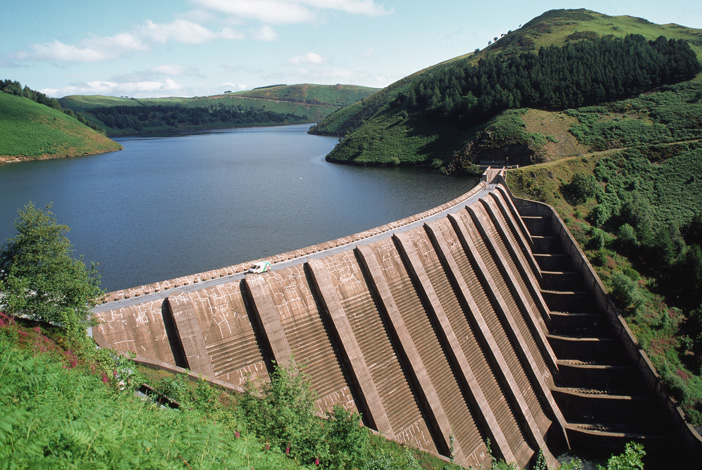 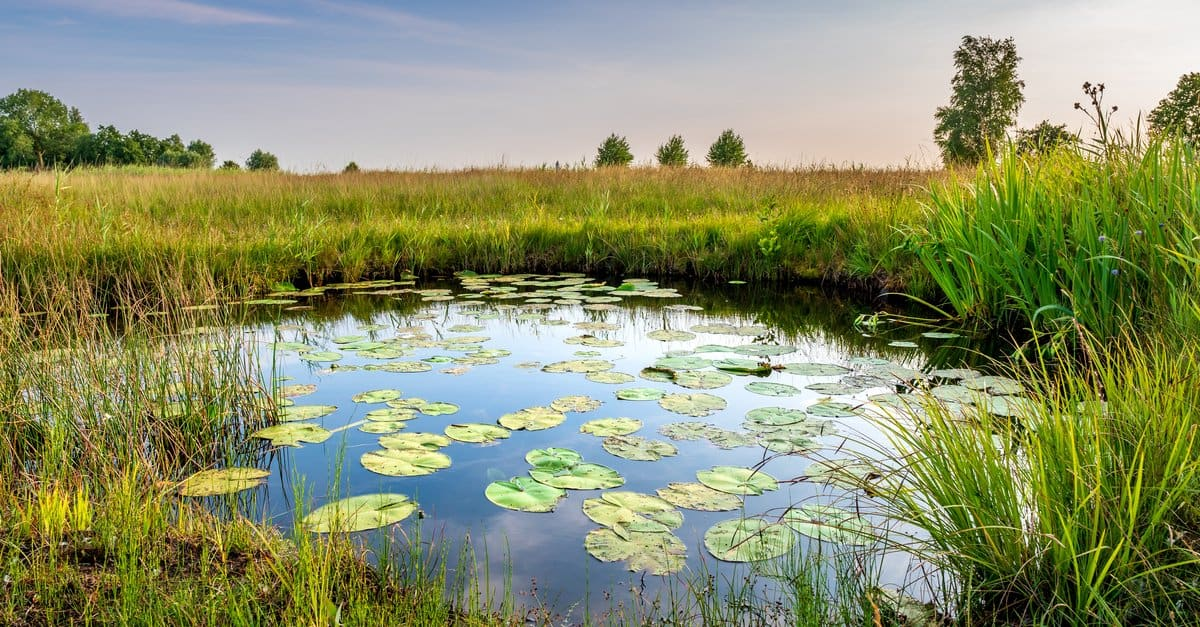 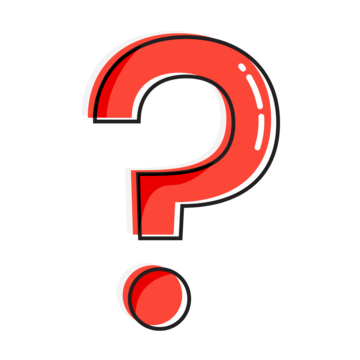 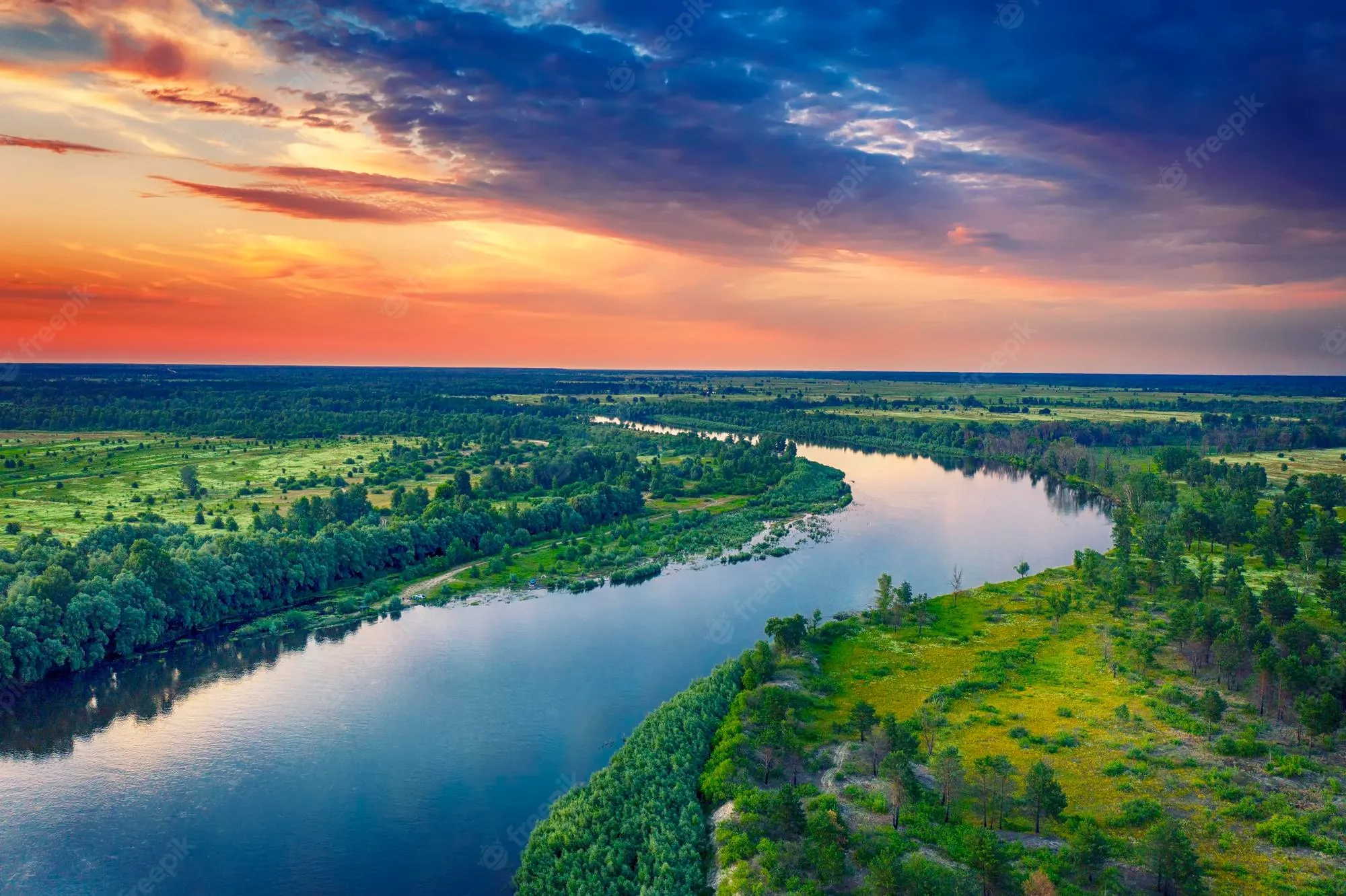 [Speaker Notes: Our “big question” is: What are the differences between lakes, oceans, ponds, reservoirs, and rivers?
Does anyone have any additional examples to share that haven’t been discussed yet?

I love all these thoughtful scientific hypotheses!  Be sure to keep this question and your predictions in mind as we move through these next few lessons, and we’ll continue to revisit it.]
Extension Activity
Pond Ecosystems
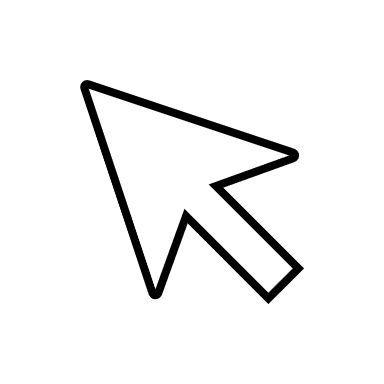 Click the link above for an extension video on pond ecosystems.

Jot down 2 or 3 new facts that you learn about ponds.

Discuss them as a class.
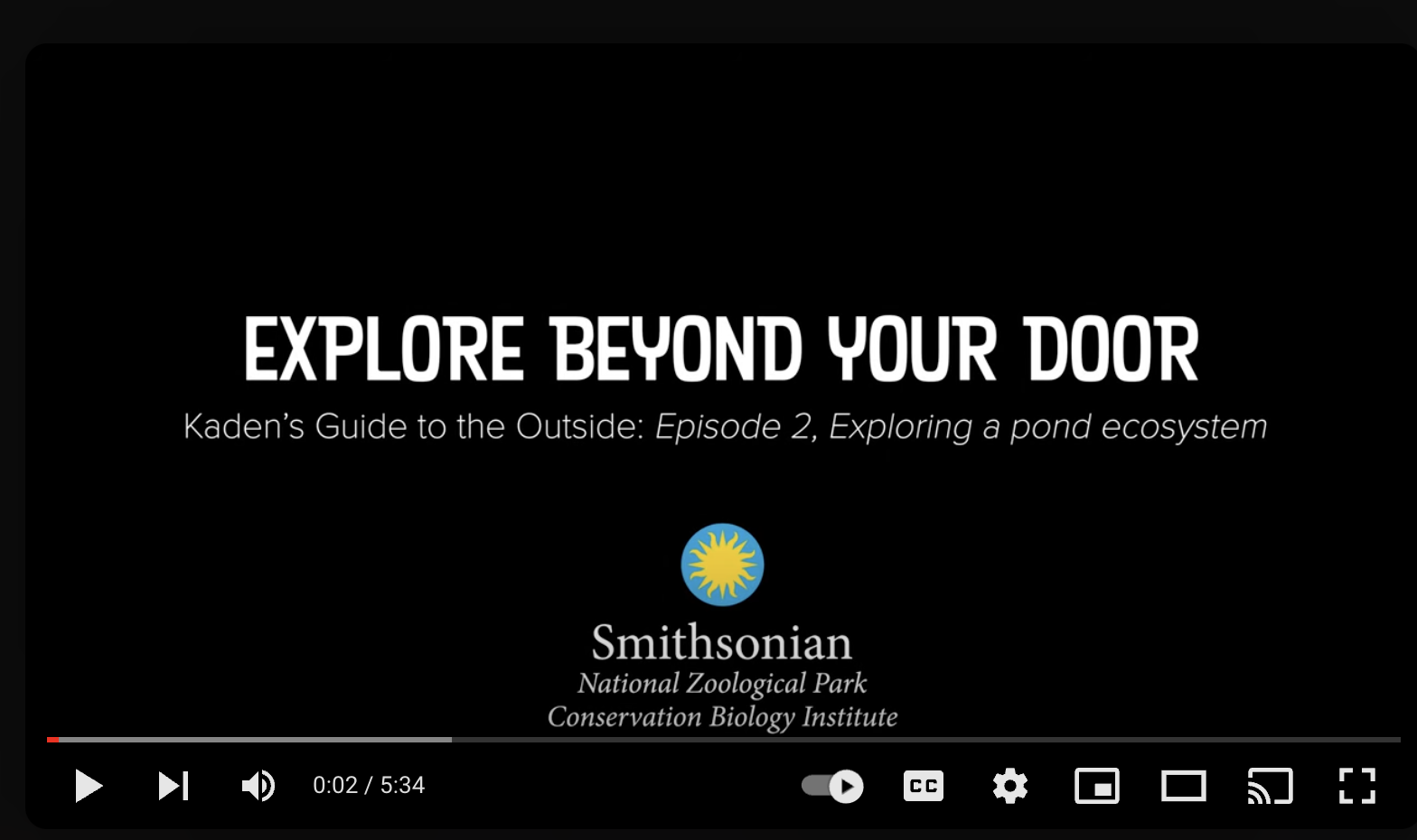 [Speaker Notes: Click the link above for an extension video on pond ecosystems. Jot down 2 or 3 new facts that you learn about ponds. Discuss them as a class.]
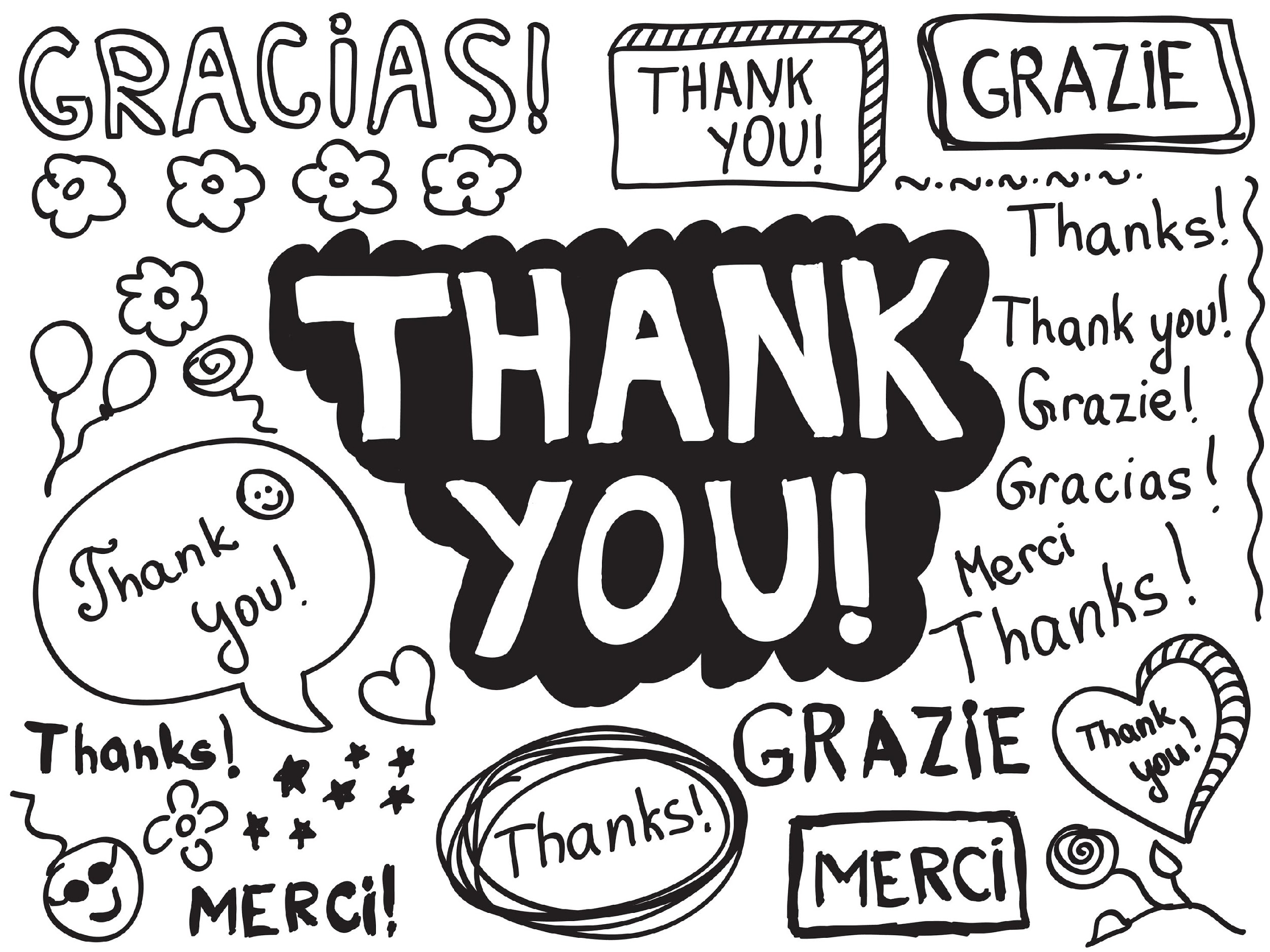 [Speaker Notes: Thanks for watching, and please continue watching CAPs available from this website.]
This Was Created With Resources From:
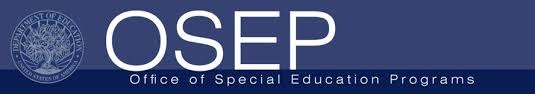 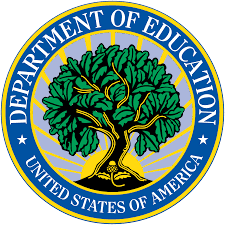 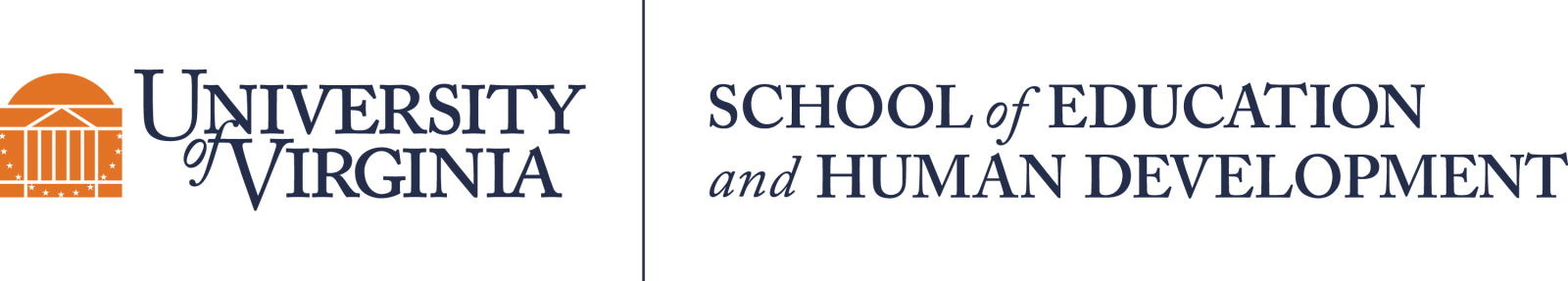 Questions or Comments

 Michael Kennedy, Ph.D.          MKennedy@Virginia.edu 
Rachel L Kunemund, Ph.D.	             rk8vm@virginia.edu